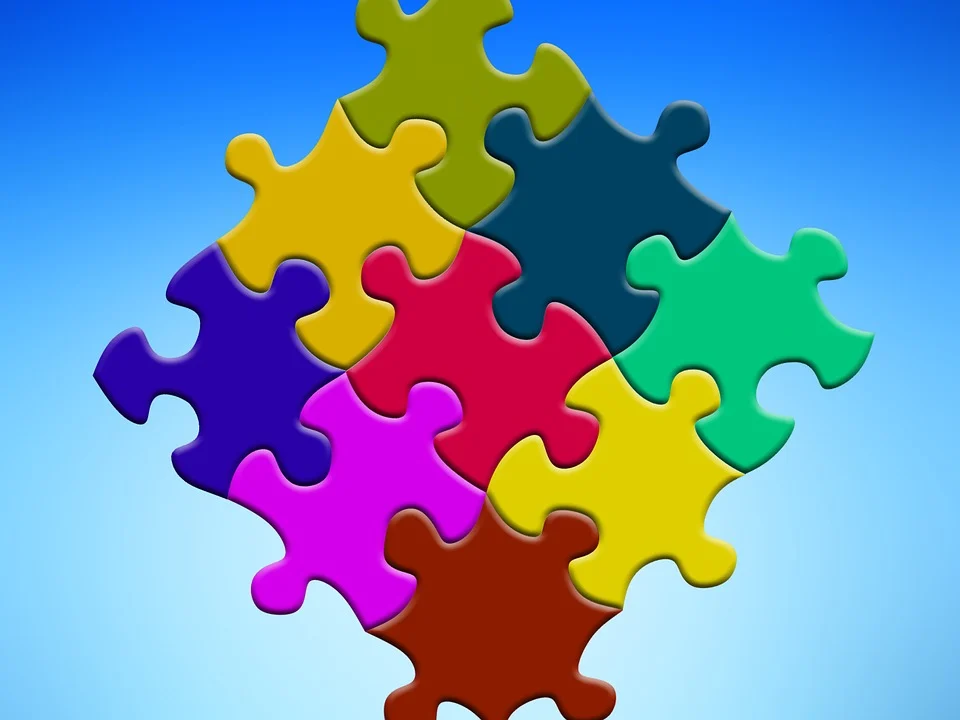 VAHVUUDET NÄKYVÄKSI KOULUSSA
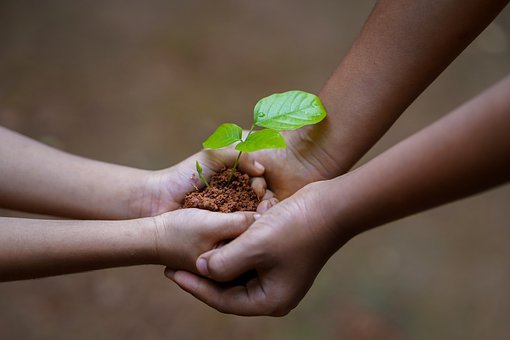 Lähde: Sandberg. E. 2019. ES Pedagogica Oy
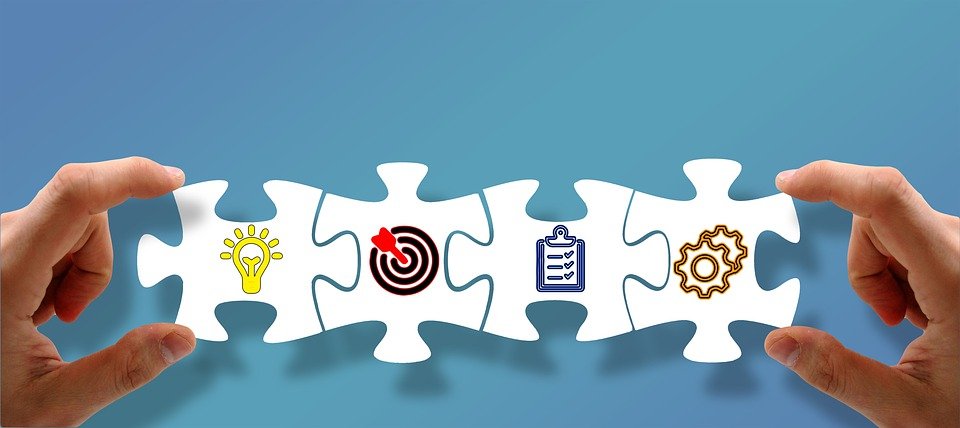 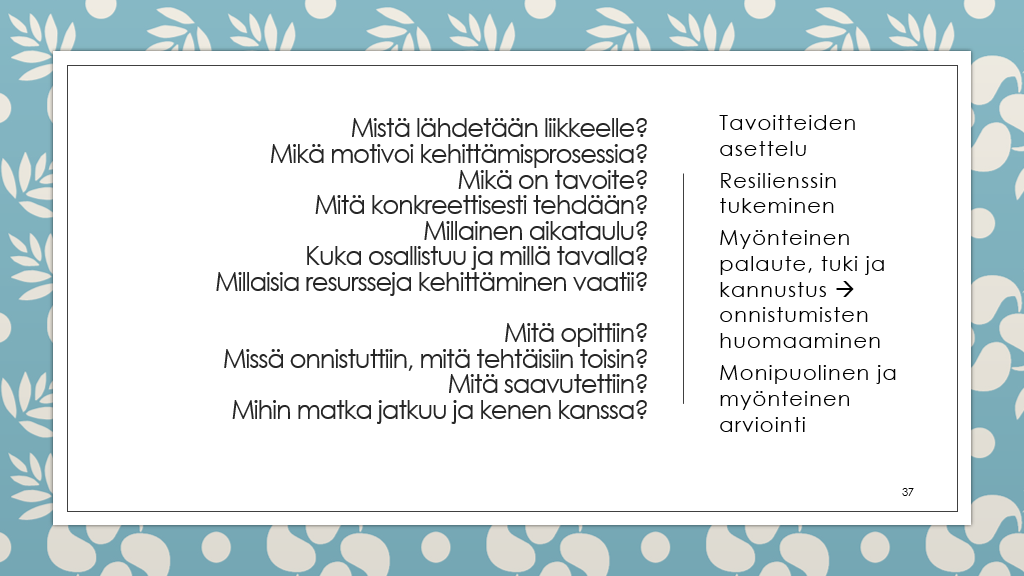 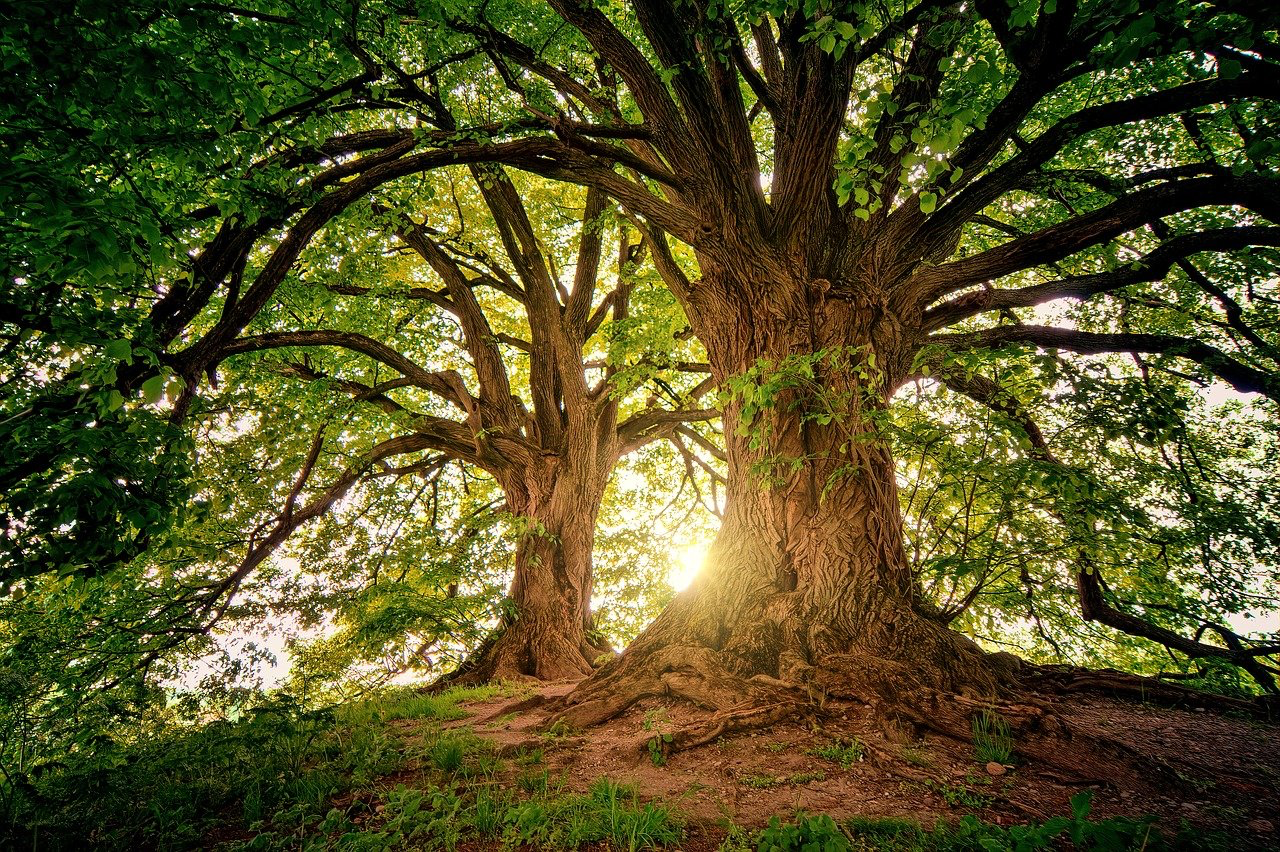 Hyvinvoinnin lisääminen
Huomio ihmiseen
Vuorovaikutukseen
Palautteeseen
Sanoittamista, asioiden näkyväksi tekemistä
Itsetuntemuksen opettelemista ja oman persoonan tutkimista
	(Erja Sandberg)
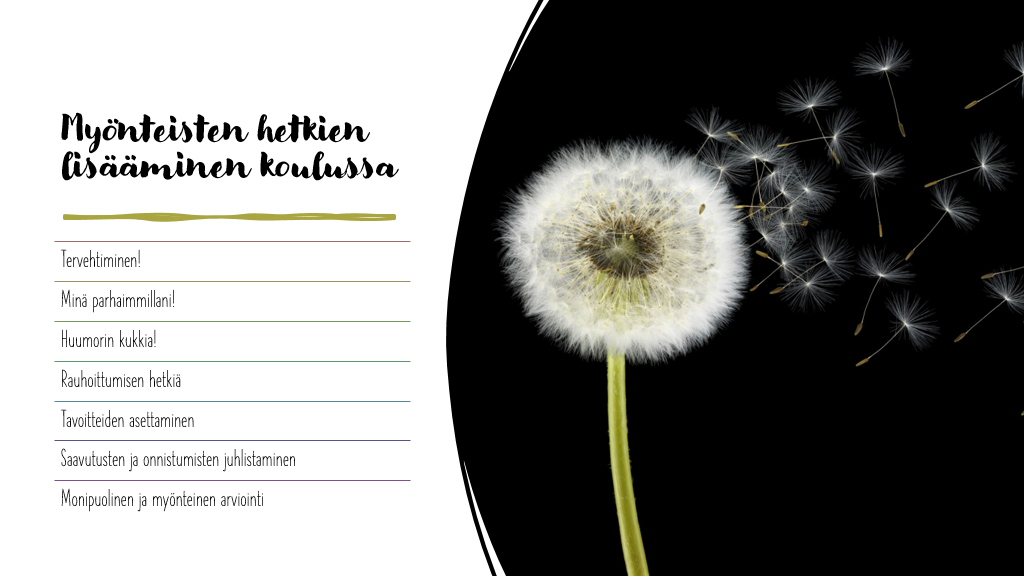 Hyvinvoiva kouluyhteisö
Oppilas- ja luokkataso
Työyhteisötaso
Henkilökohtainen taso
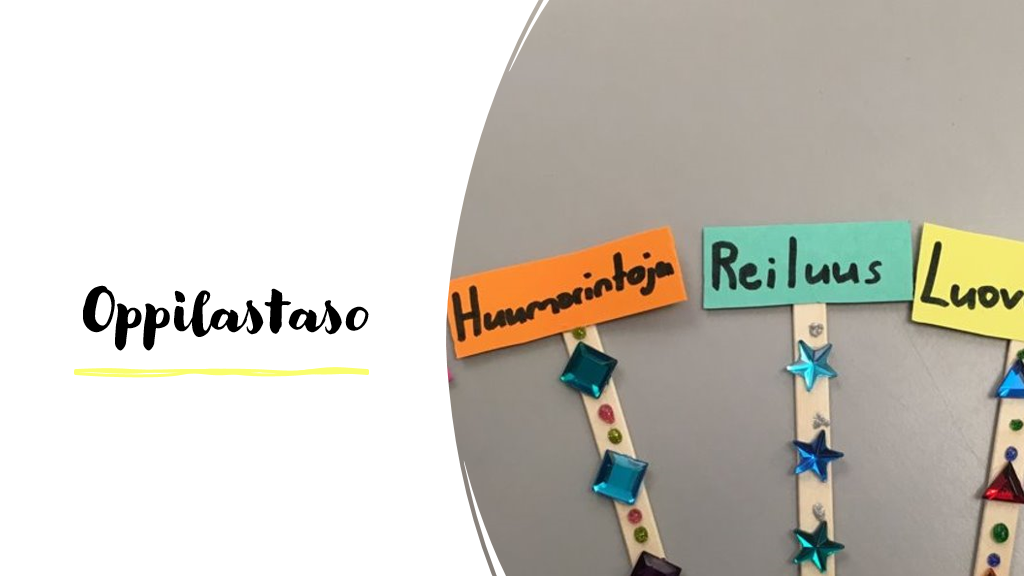 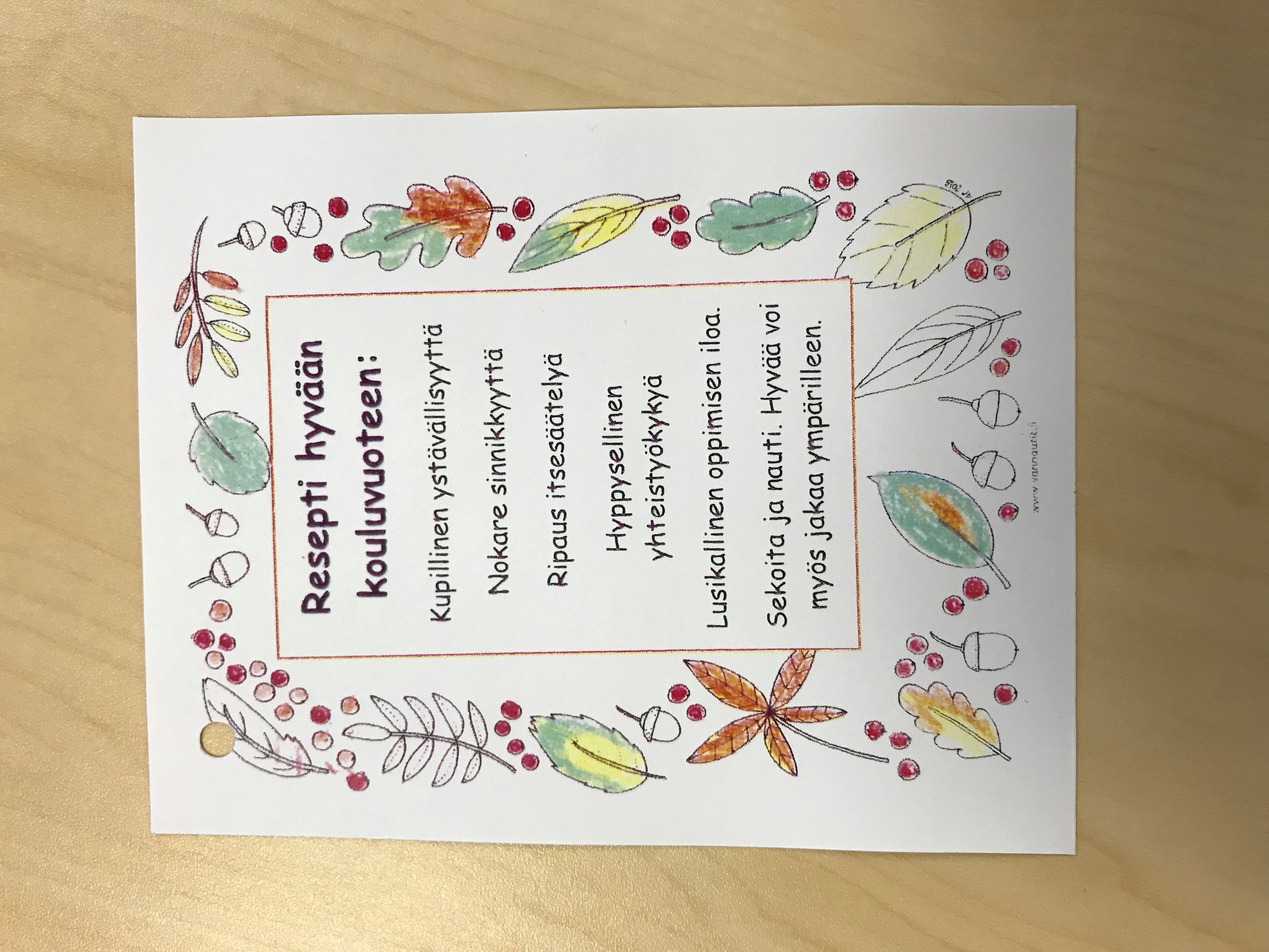 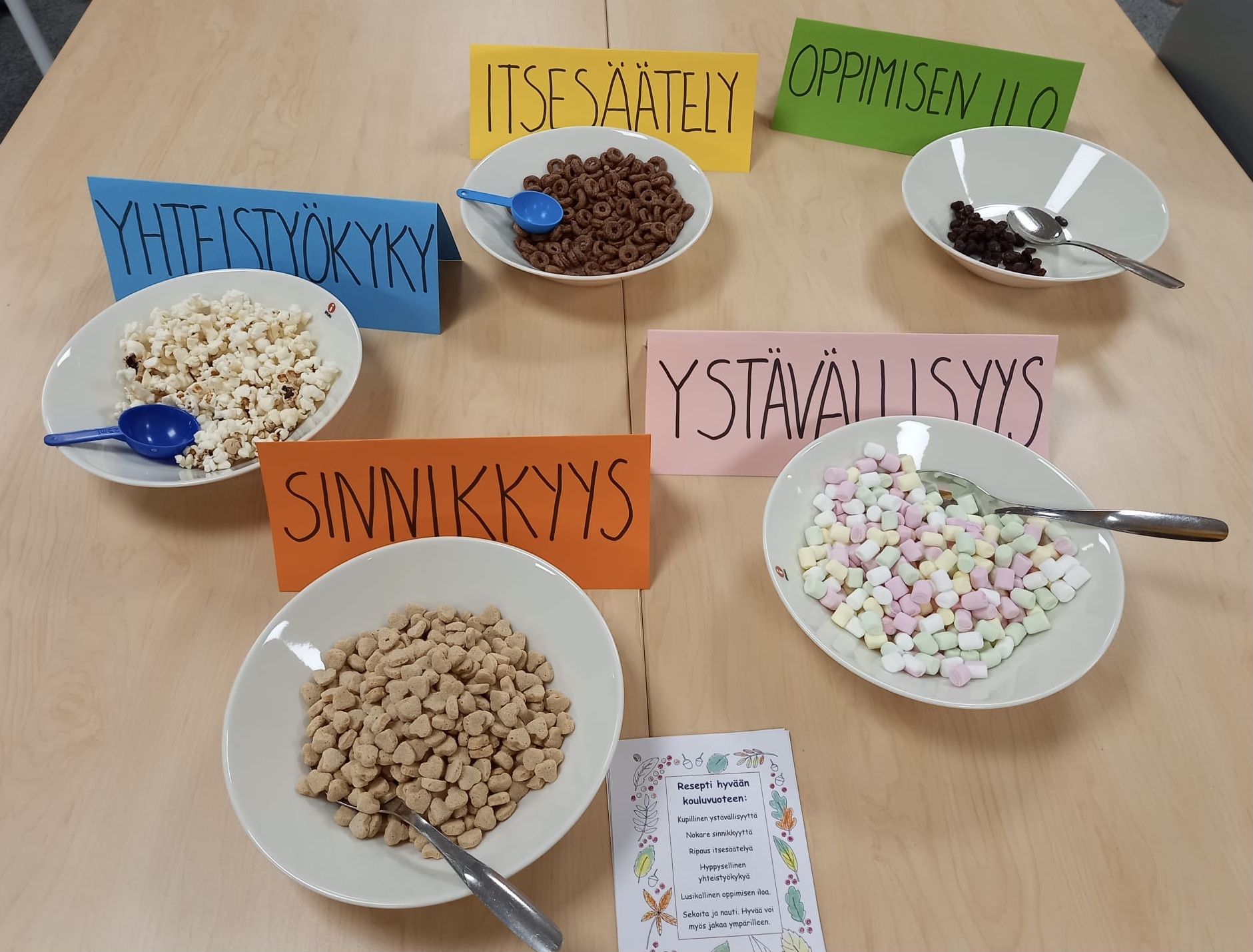 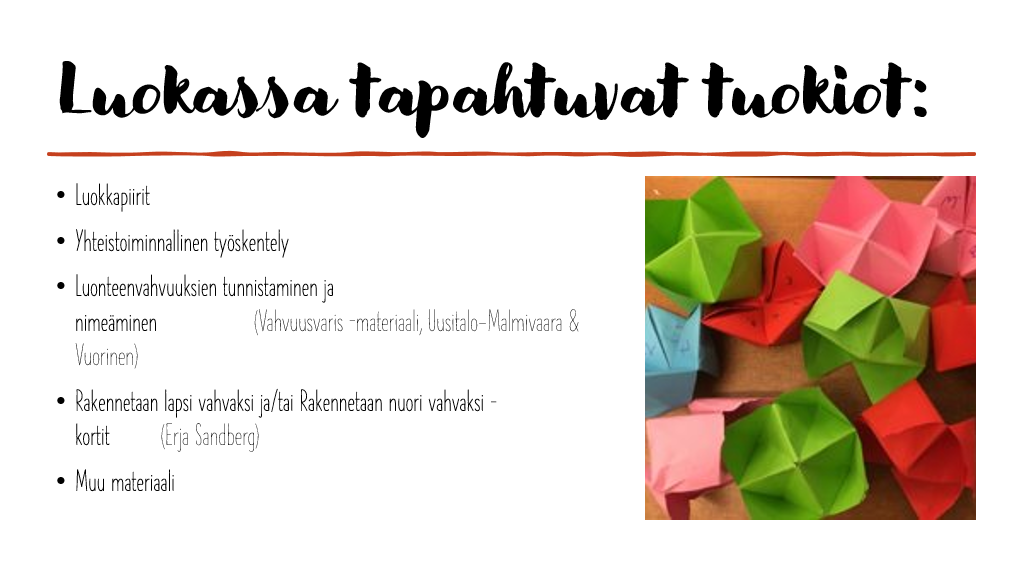 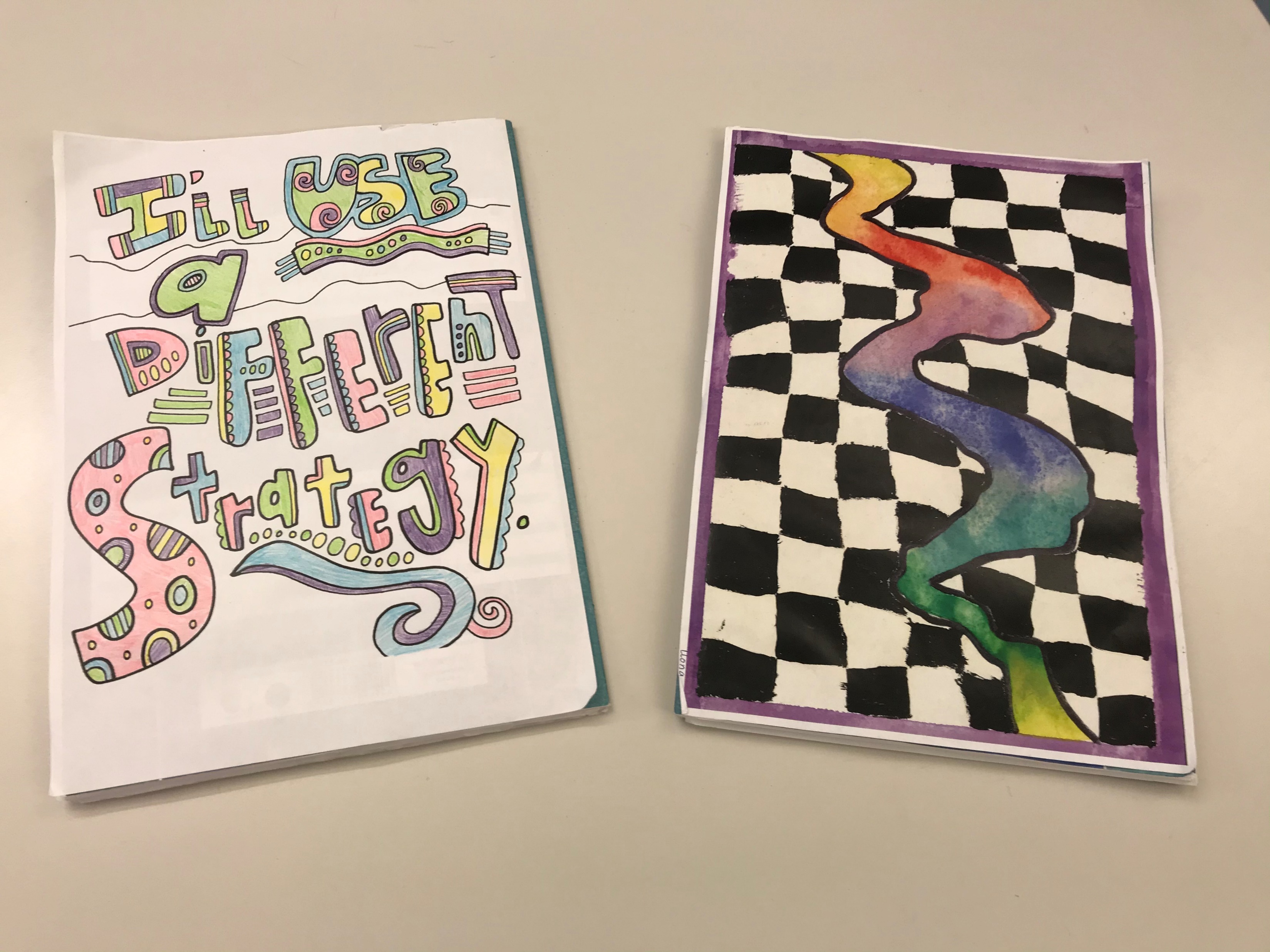 Vahvuusvihkot
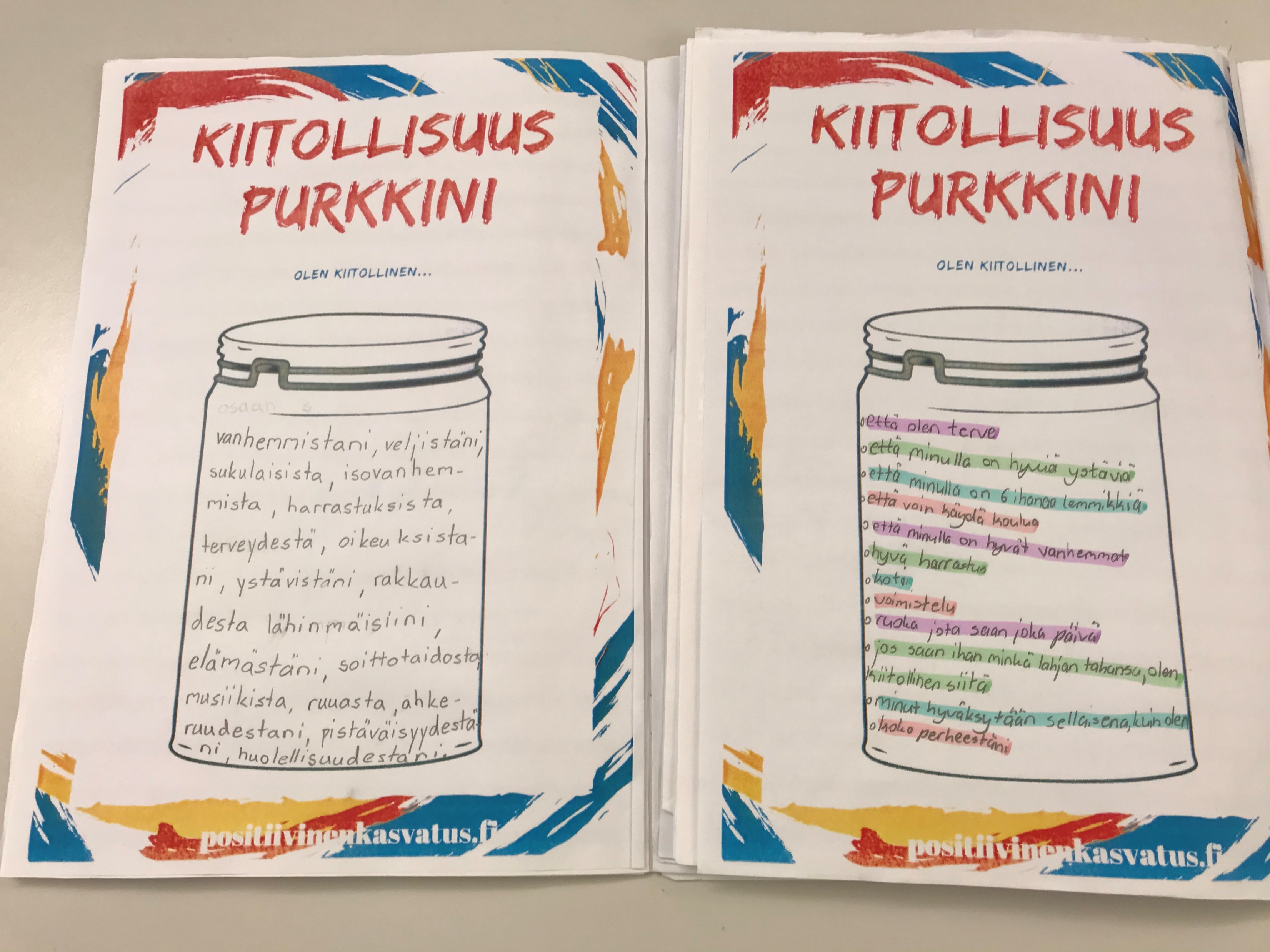 Tehtäviä
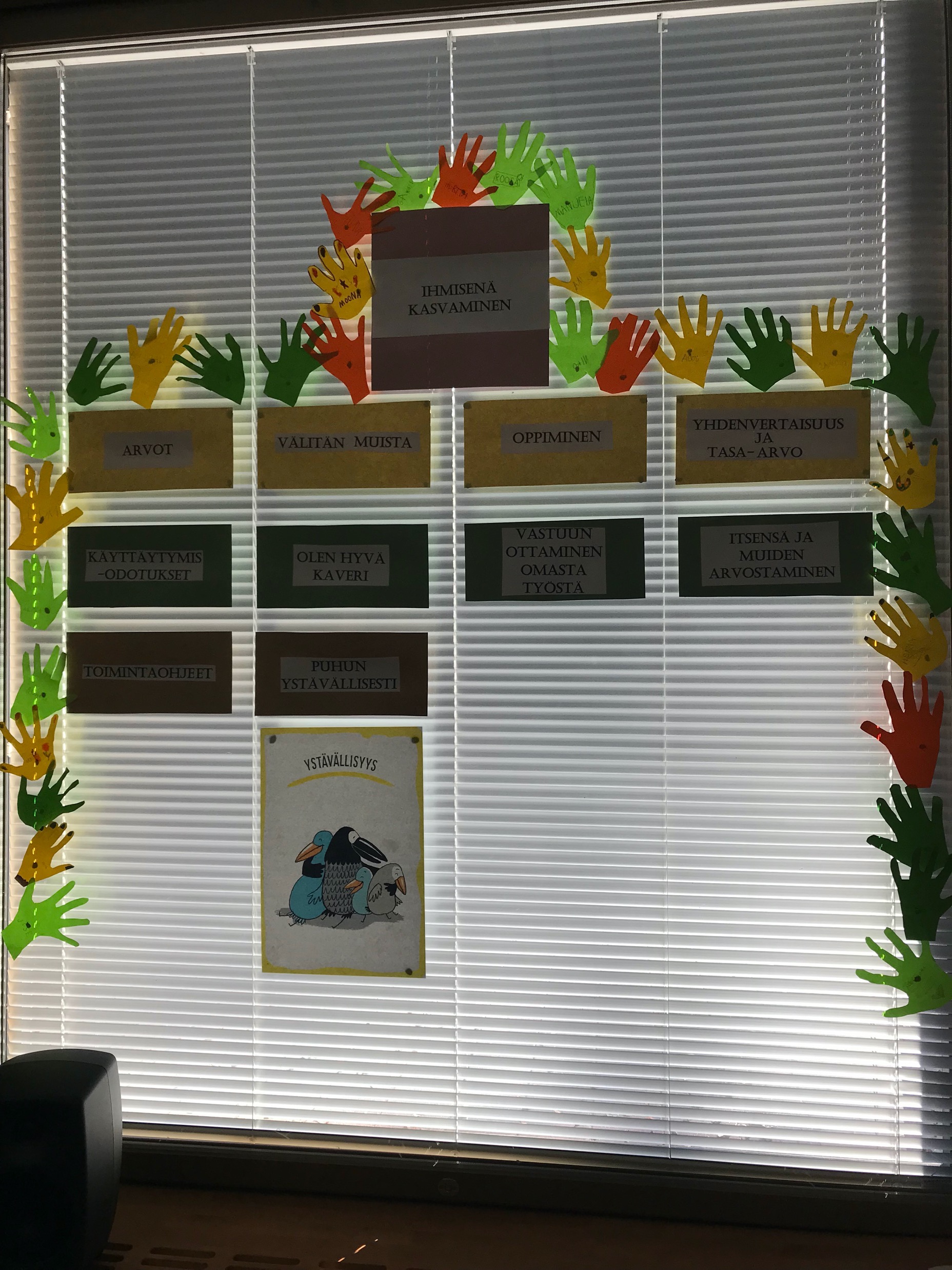 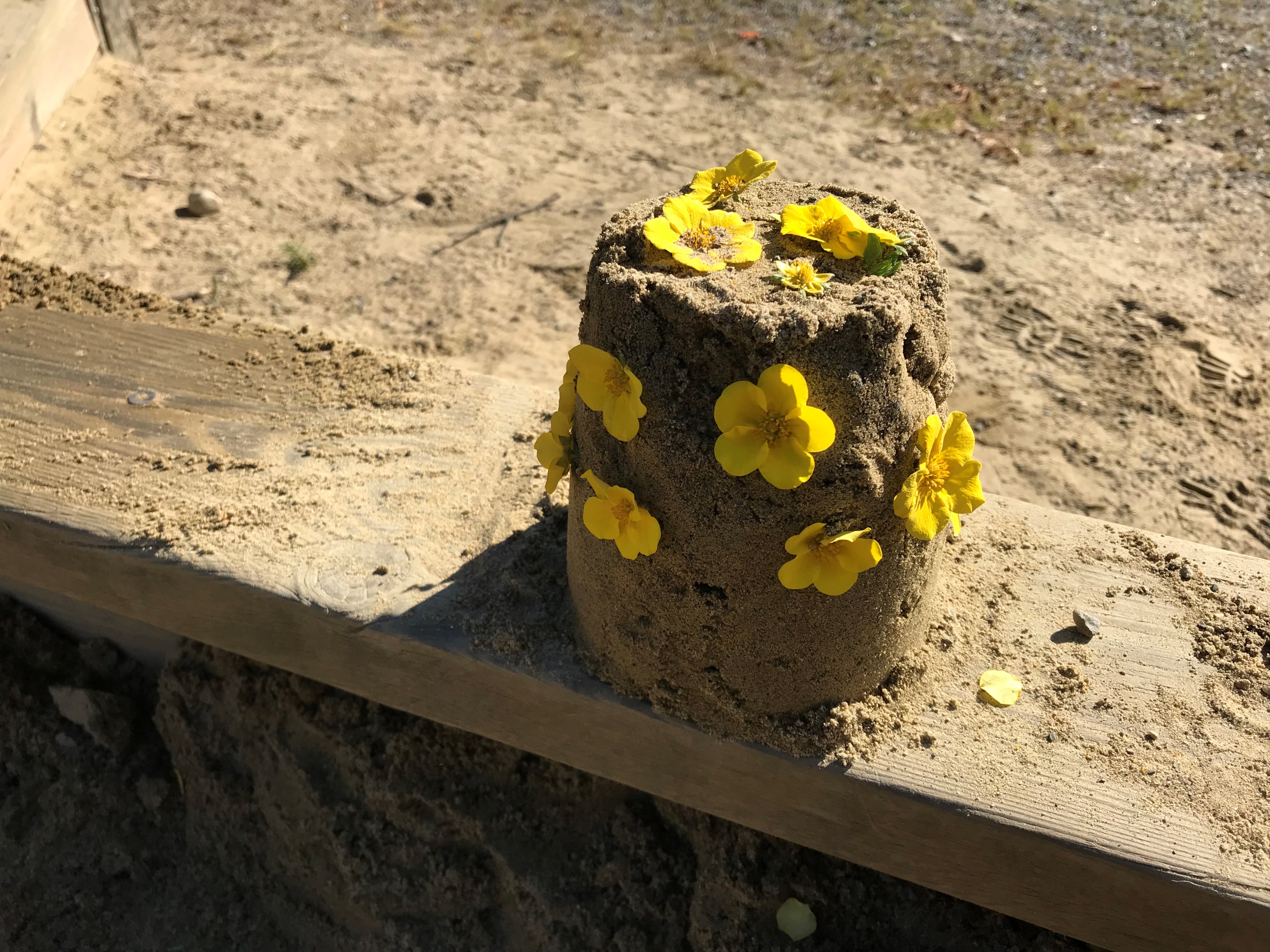 Taideteos välitunnilta
Huomaa hyvä
ja 
tee se näkyväksi!
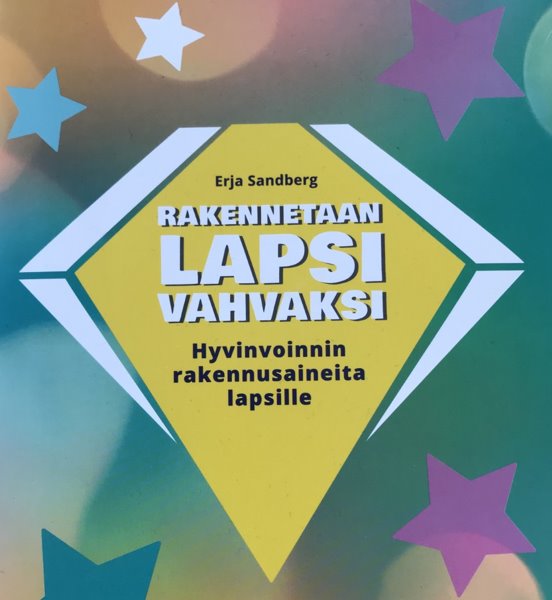 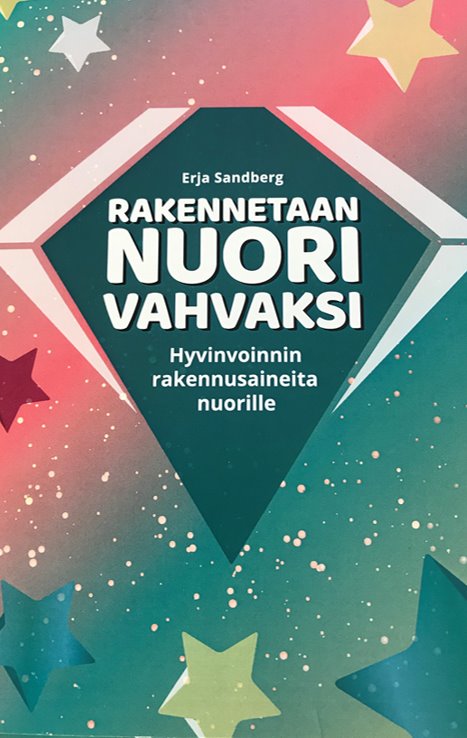 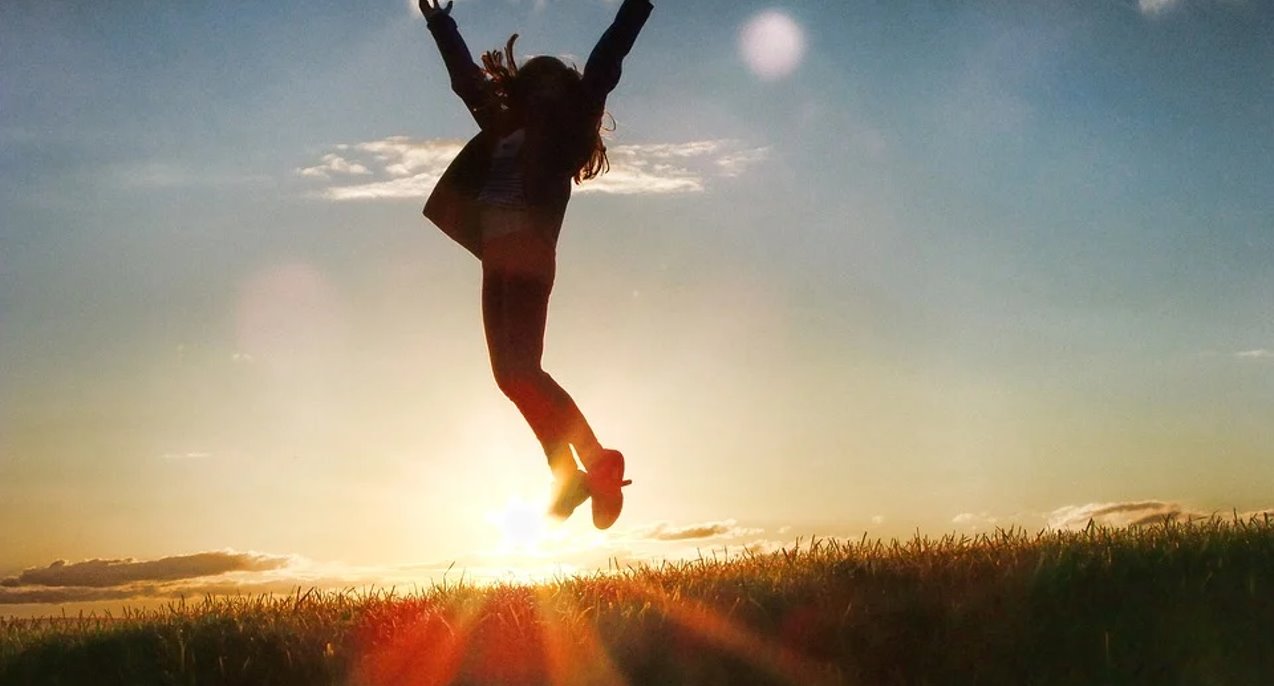 ON-NIS-TU-MIS-KE-RÄ-YS 
ONNISTUMISKERÄYS 
 
Täl-lä vii-kol-la kiin-ni-täm-me 
e-ri-tyis-tä huo-mi-o-ta on-nis-tu-mi-siin. 

Tällä viikolla kiinnitämme 
erityistä huomiota onnistumisiin. 
 
Mikä su-jui? 
Missä on-nis-tuin? 
Mikä oli ki-vaa kou-lus-sa? 
Mikä oli ki-vaa ko-to-na? 
Mikä oli ki-vaa har-ras-tuk-sis-sa? 
 
I-lo-a on-nis-tu-mis-ten ke-rää-mi-seen! 
Iloa onnistumisten keräämiseen!
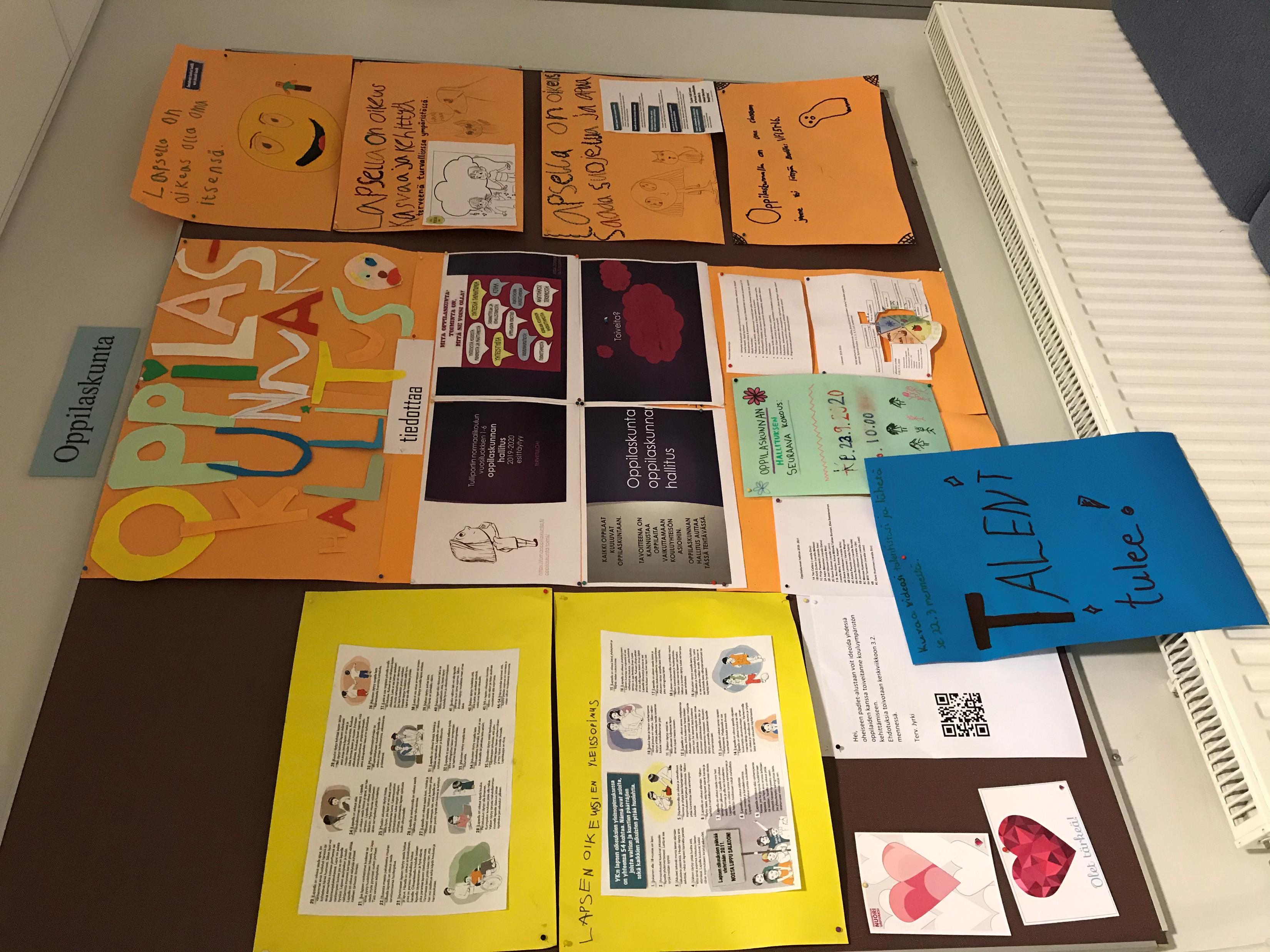 Oppilaskunta - osallisuus
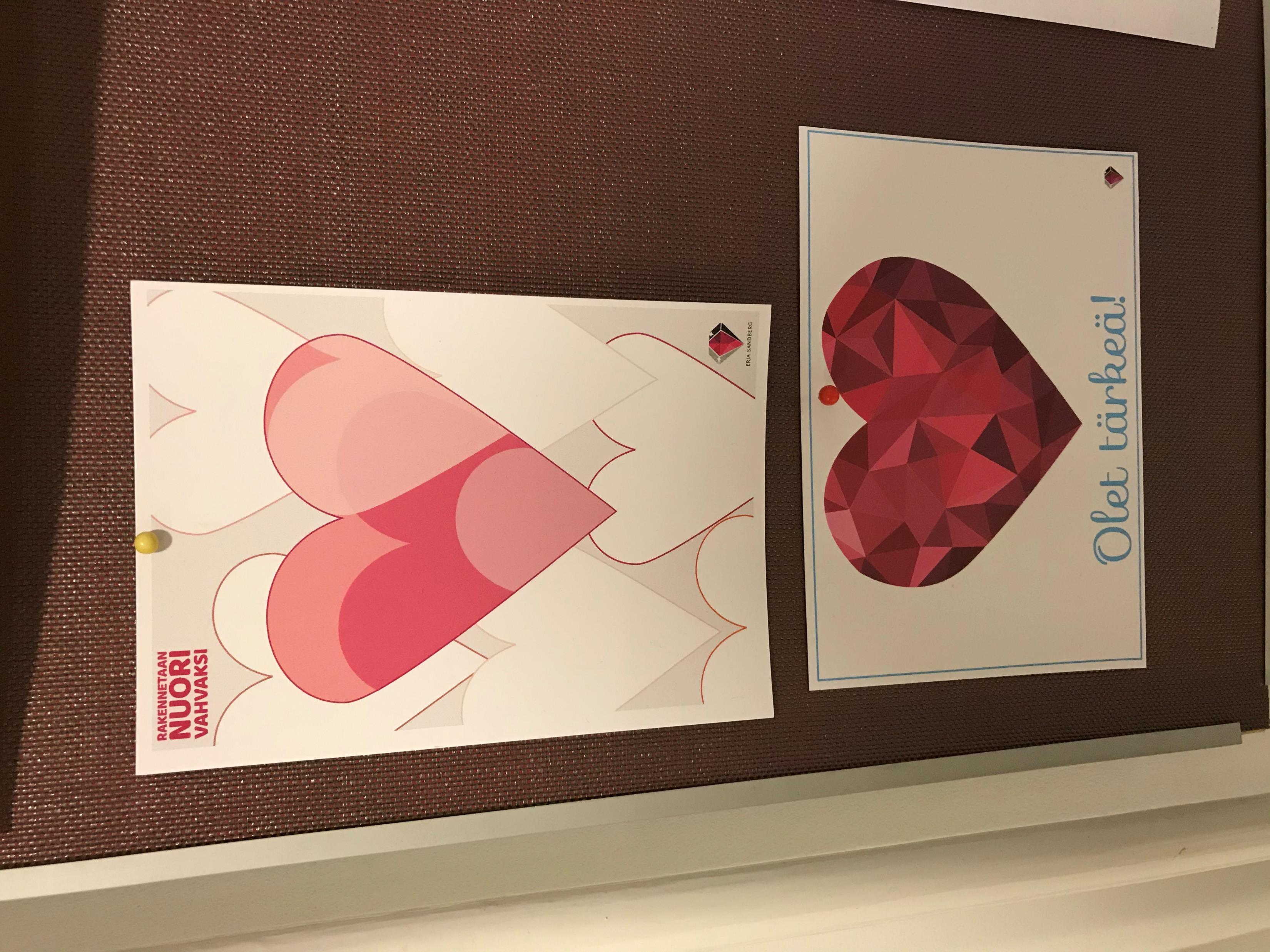 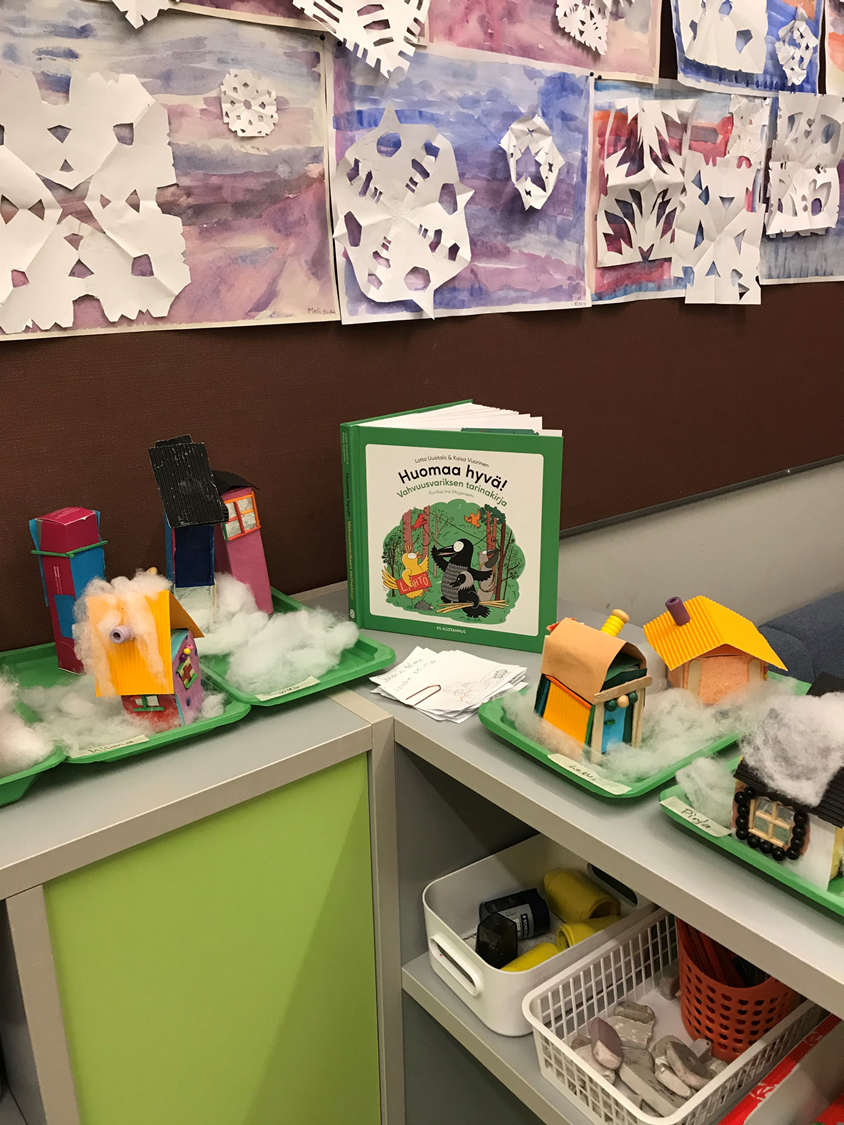 Tee vahvuudet näkyväksi erilaisilla keinoilla myös luokkaan.
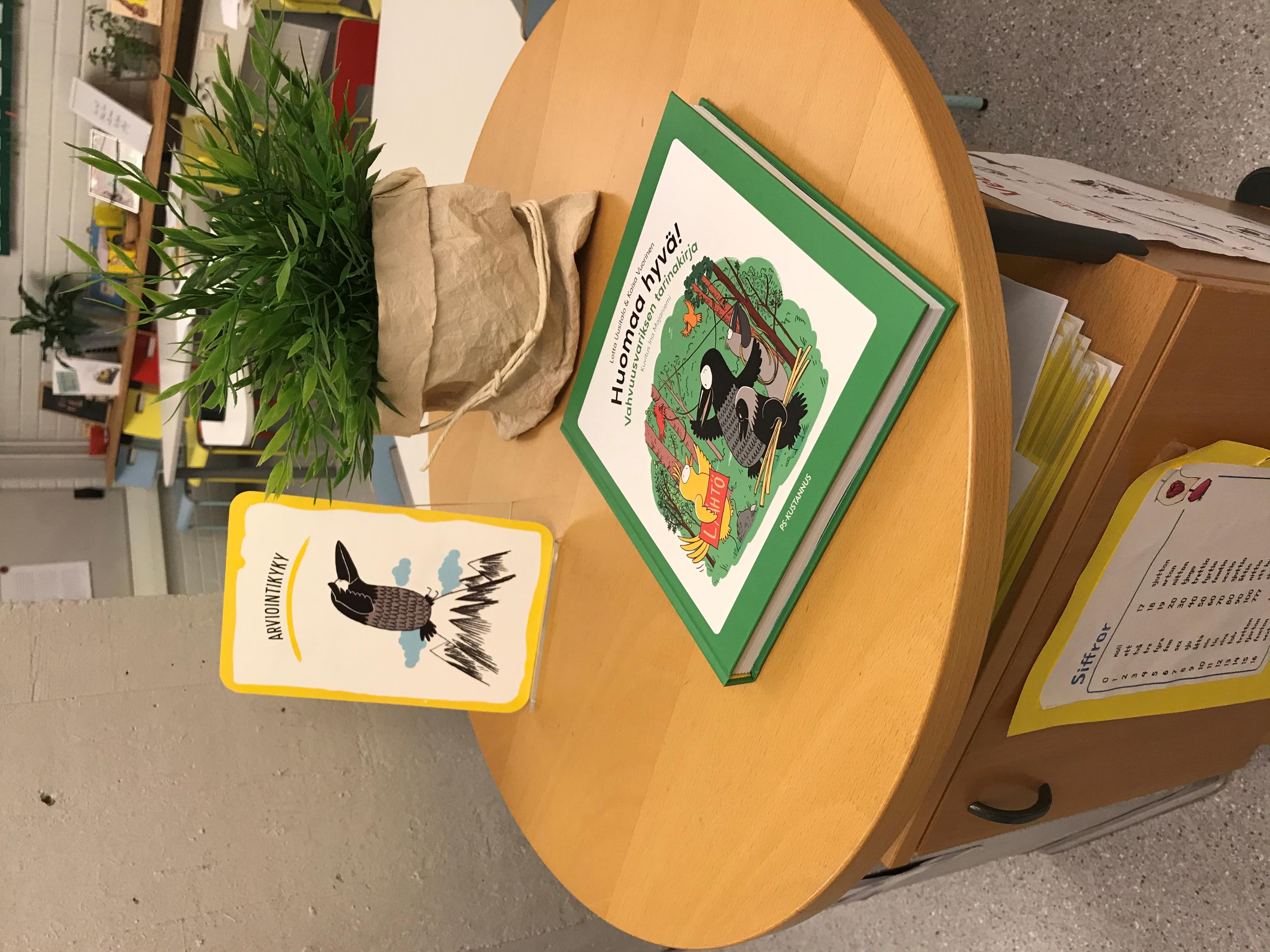 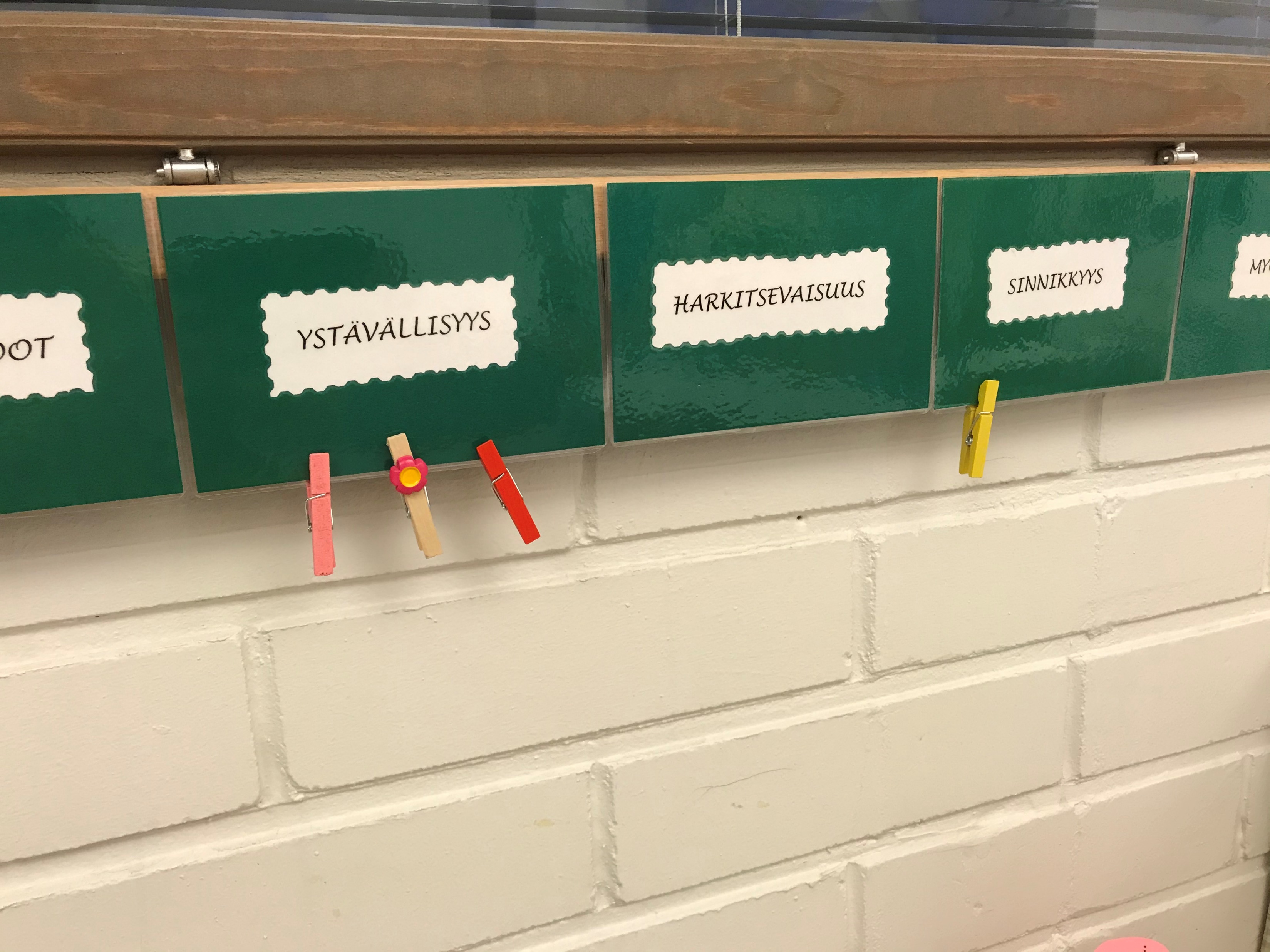 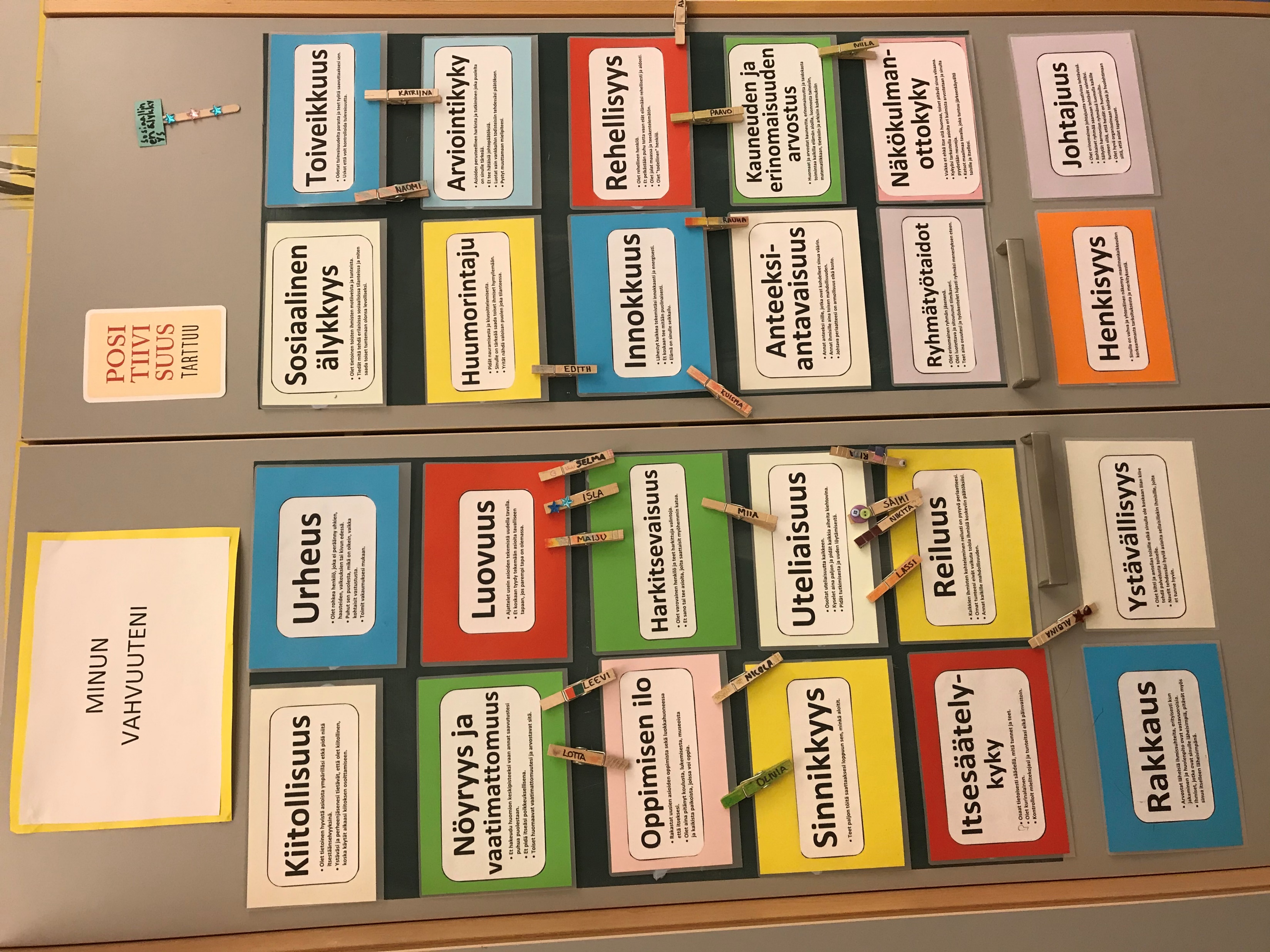 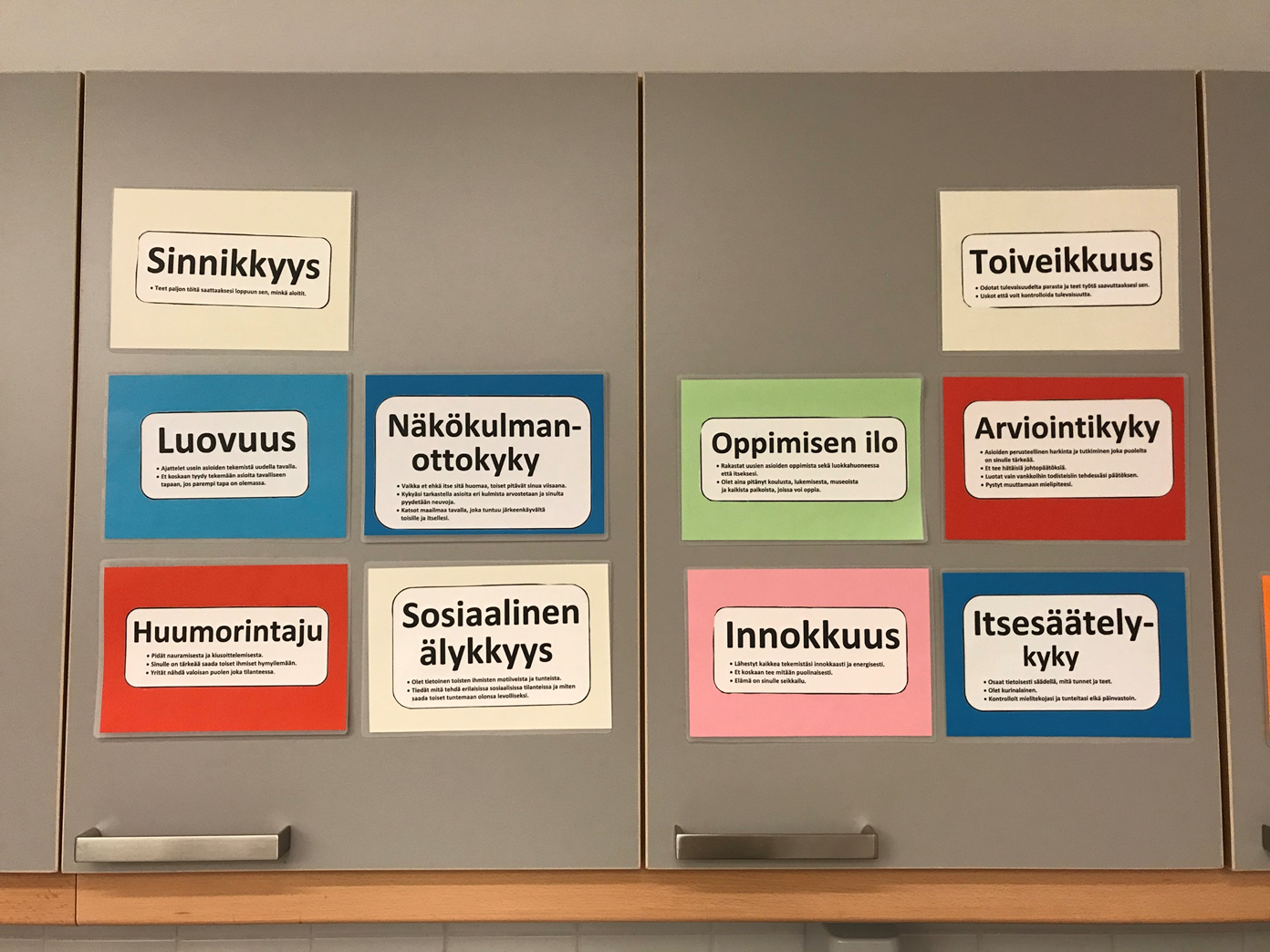 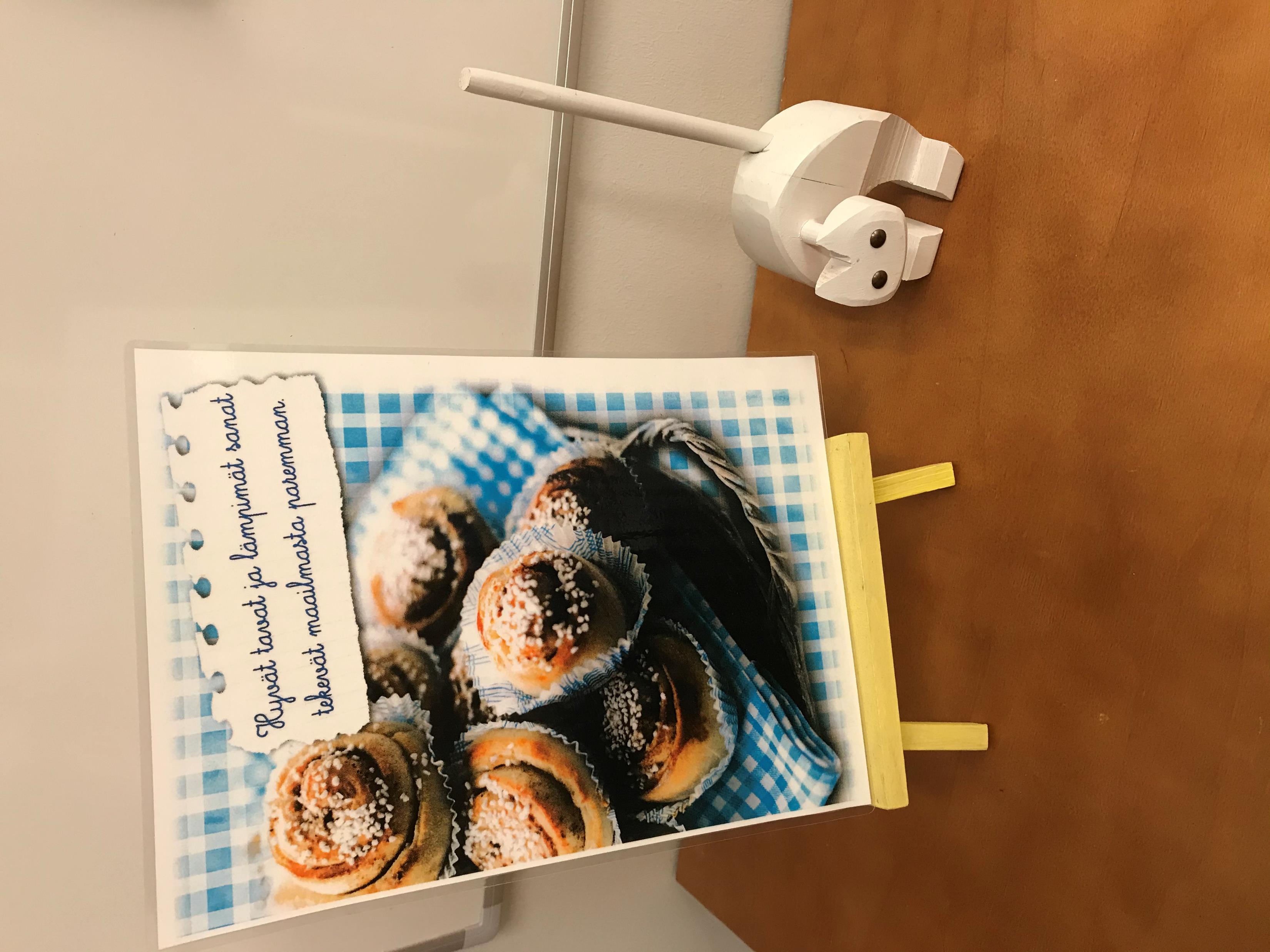 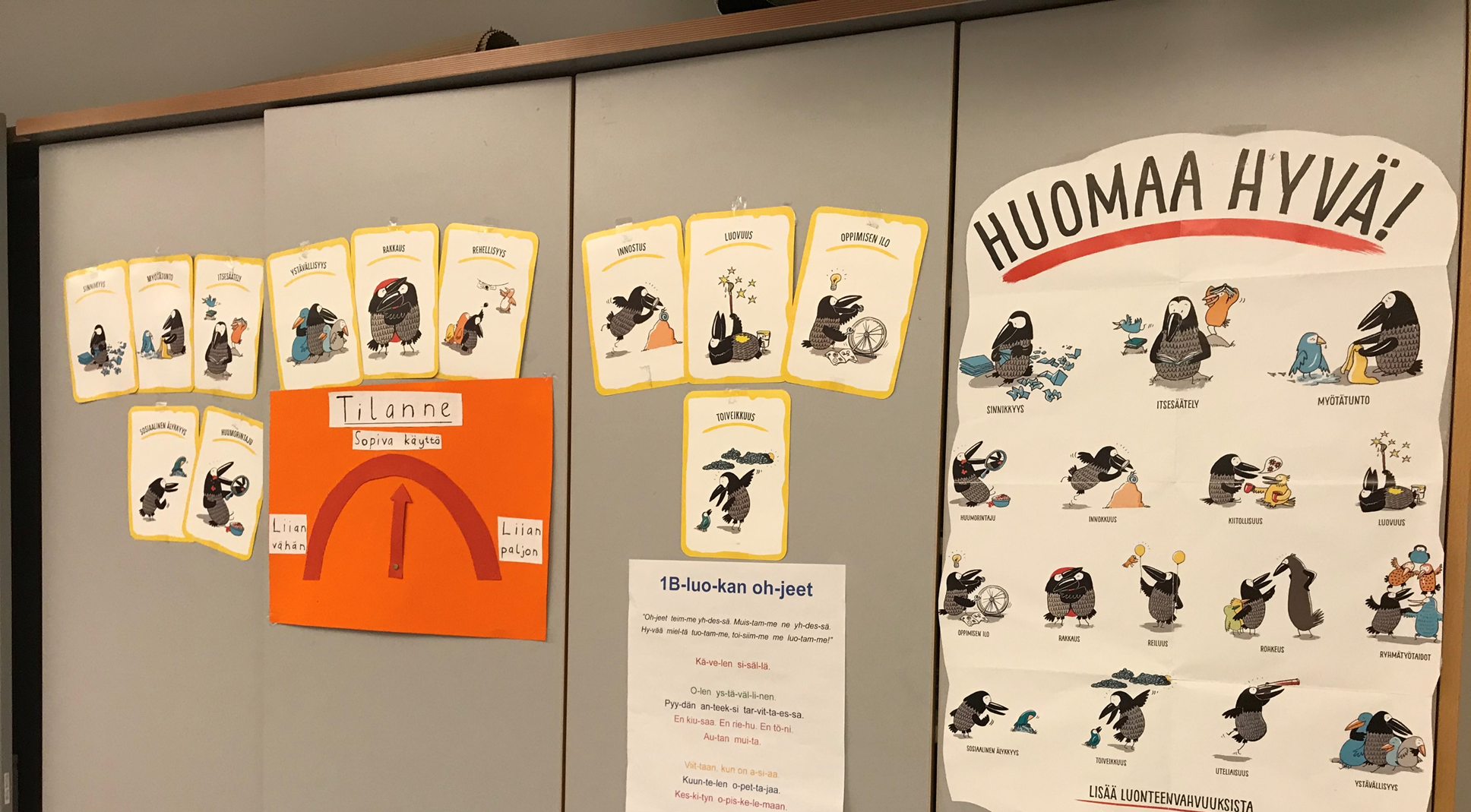 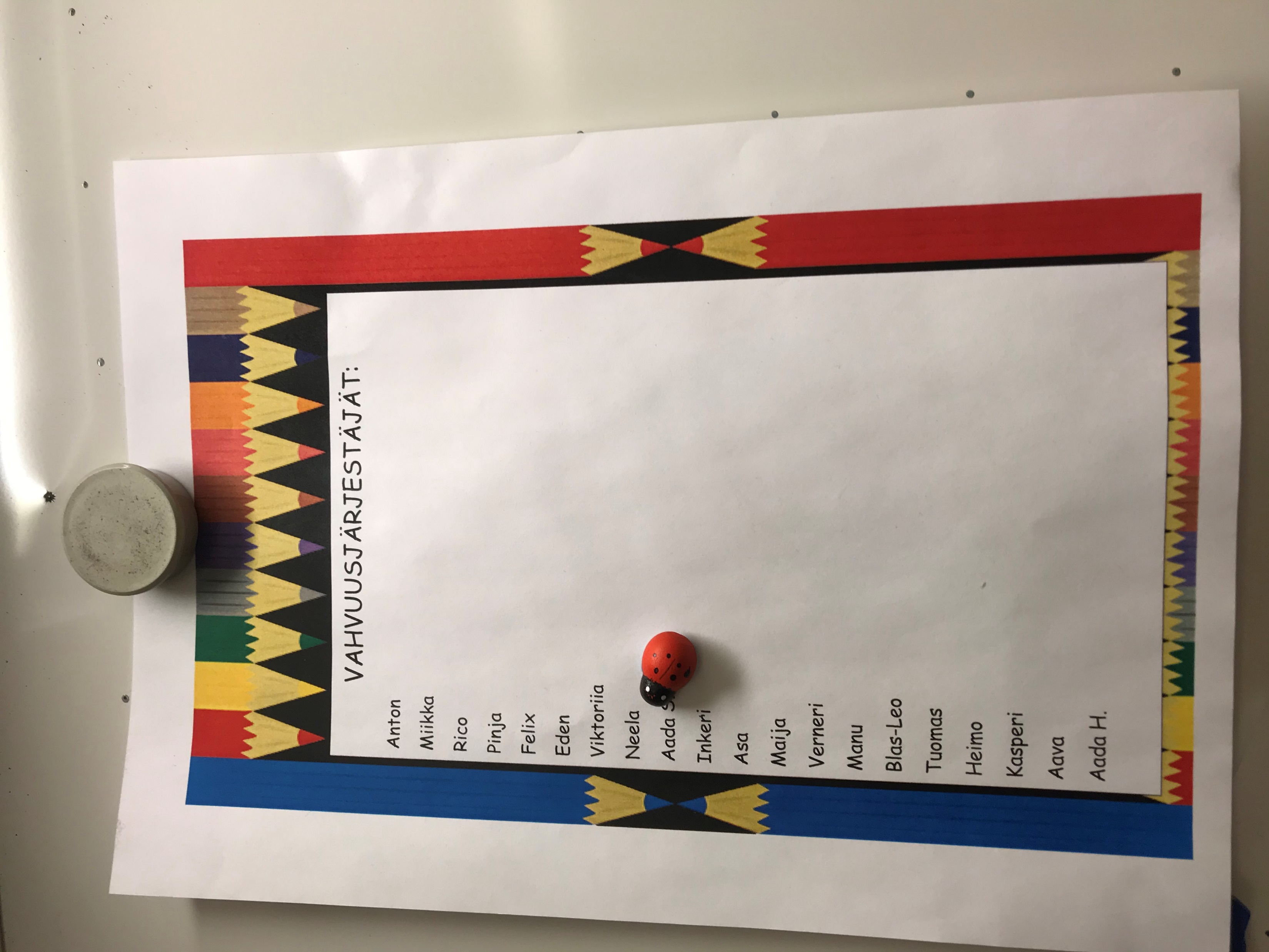 Oppilaiden nimet:
Kouluyhteisötaso
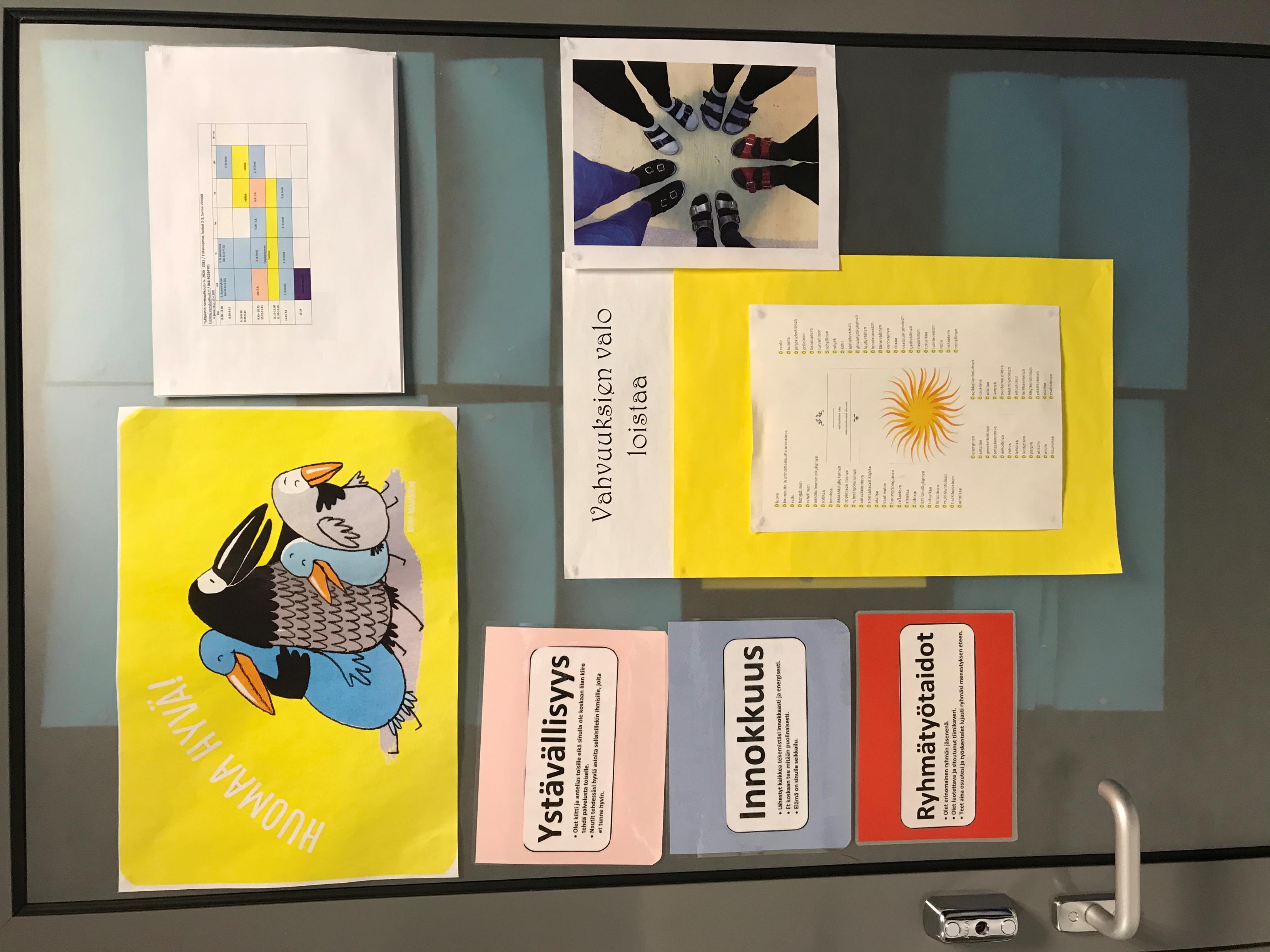 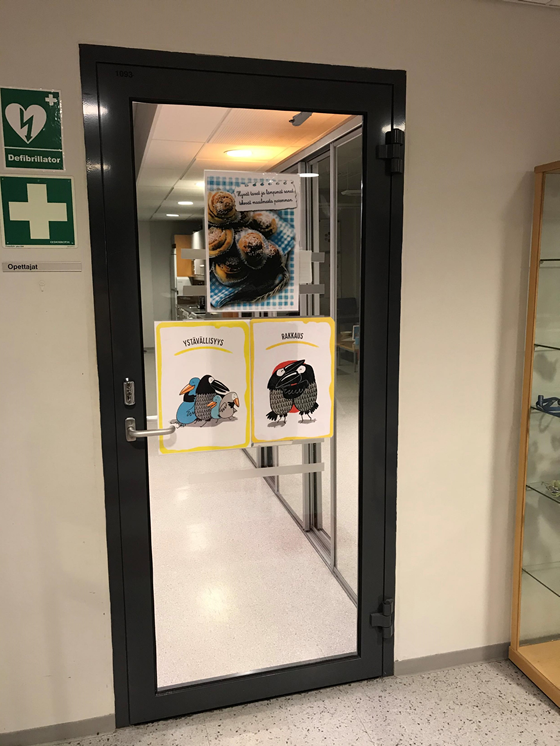 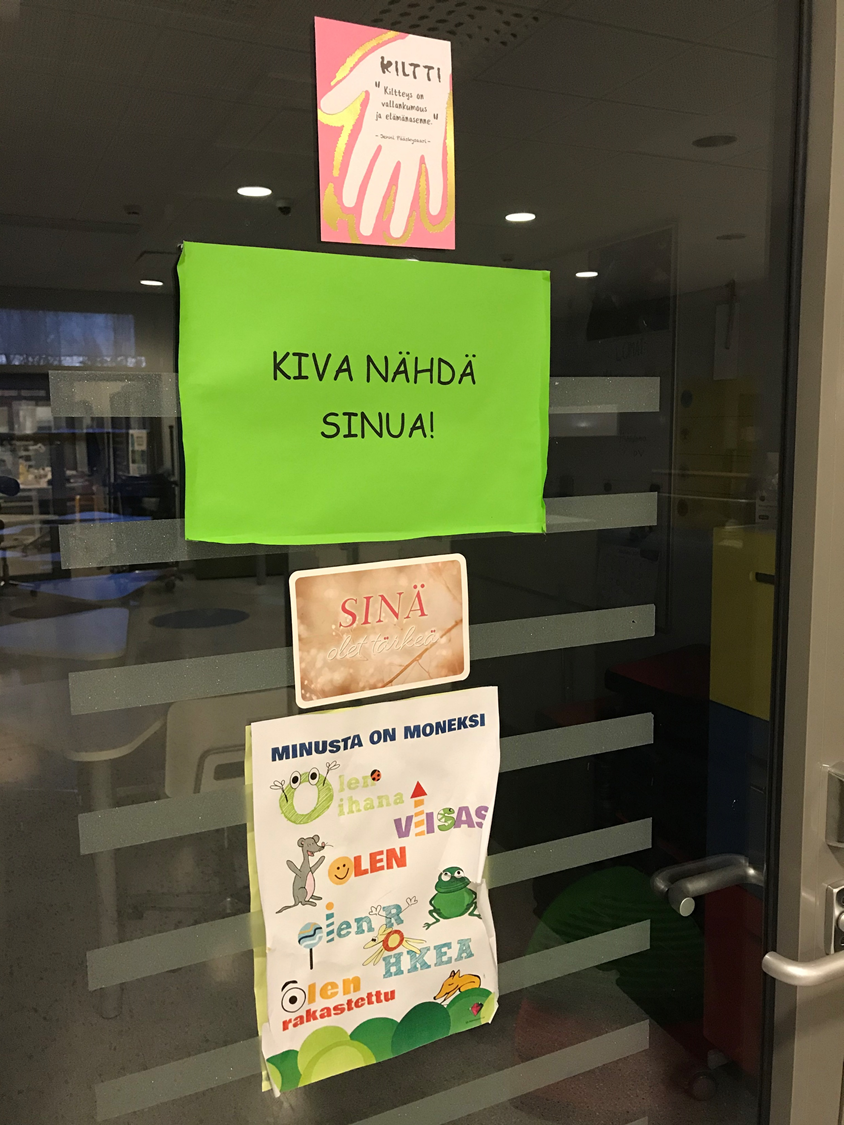 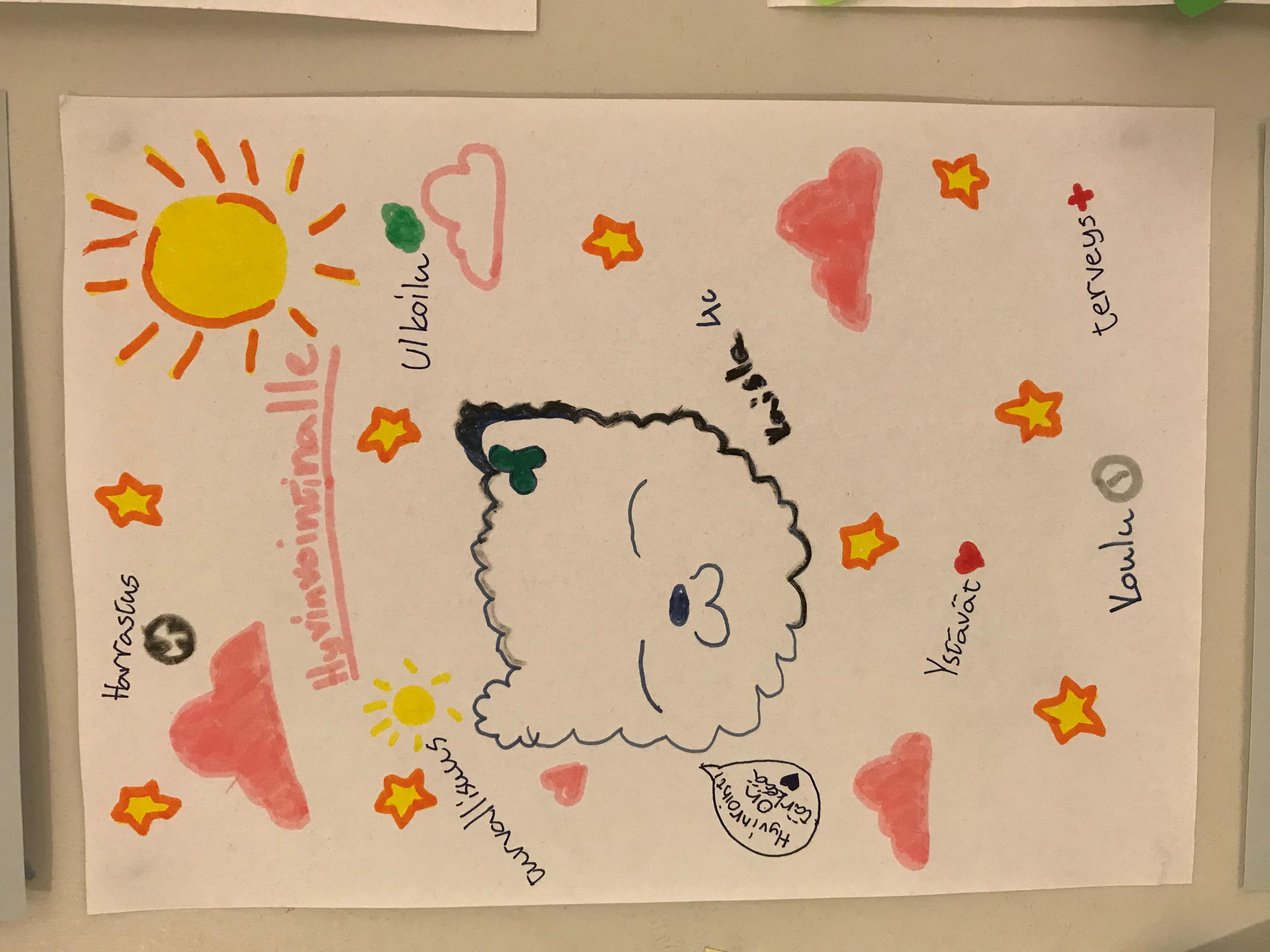 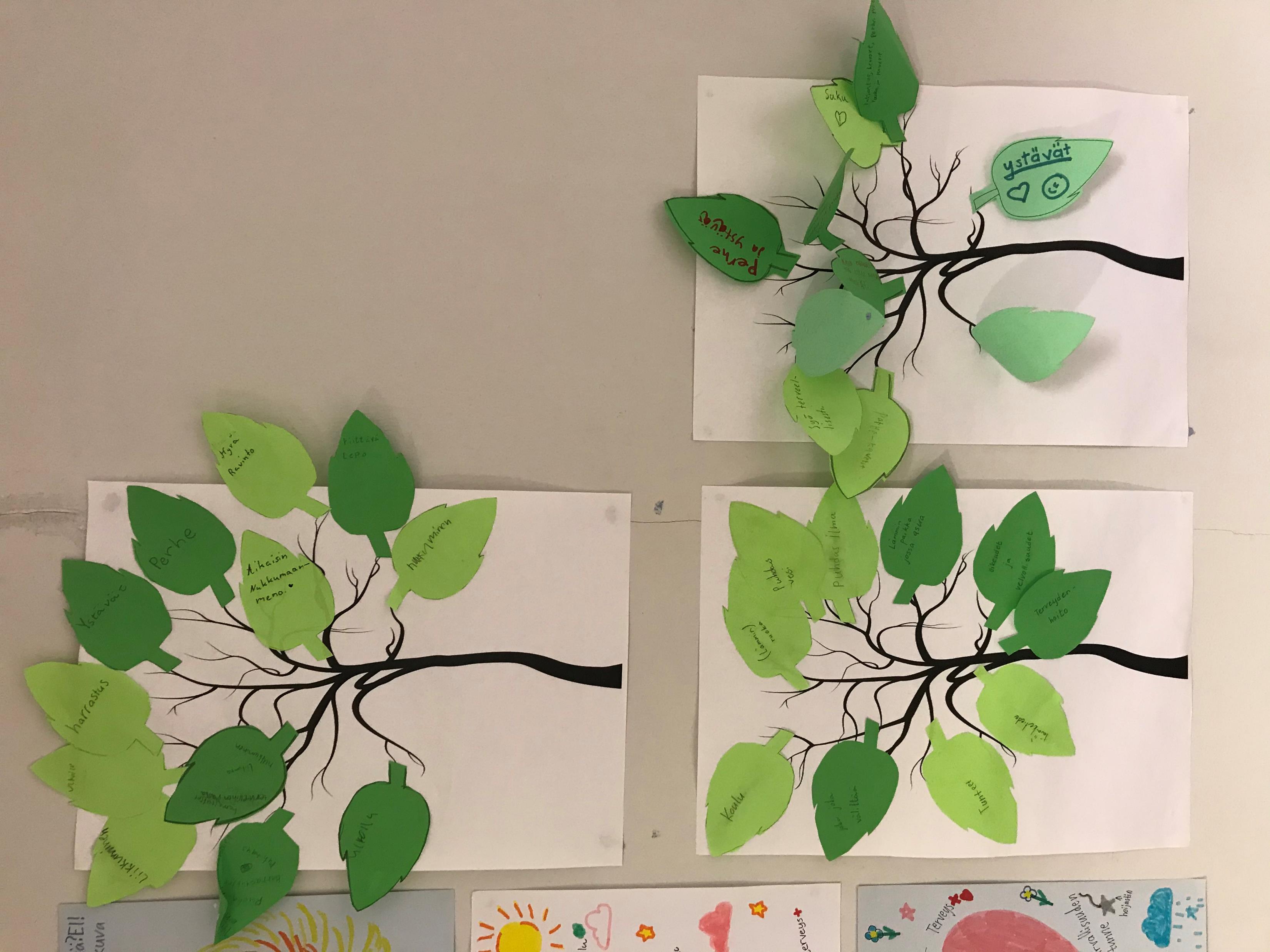 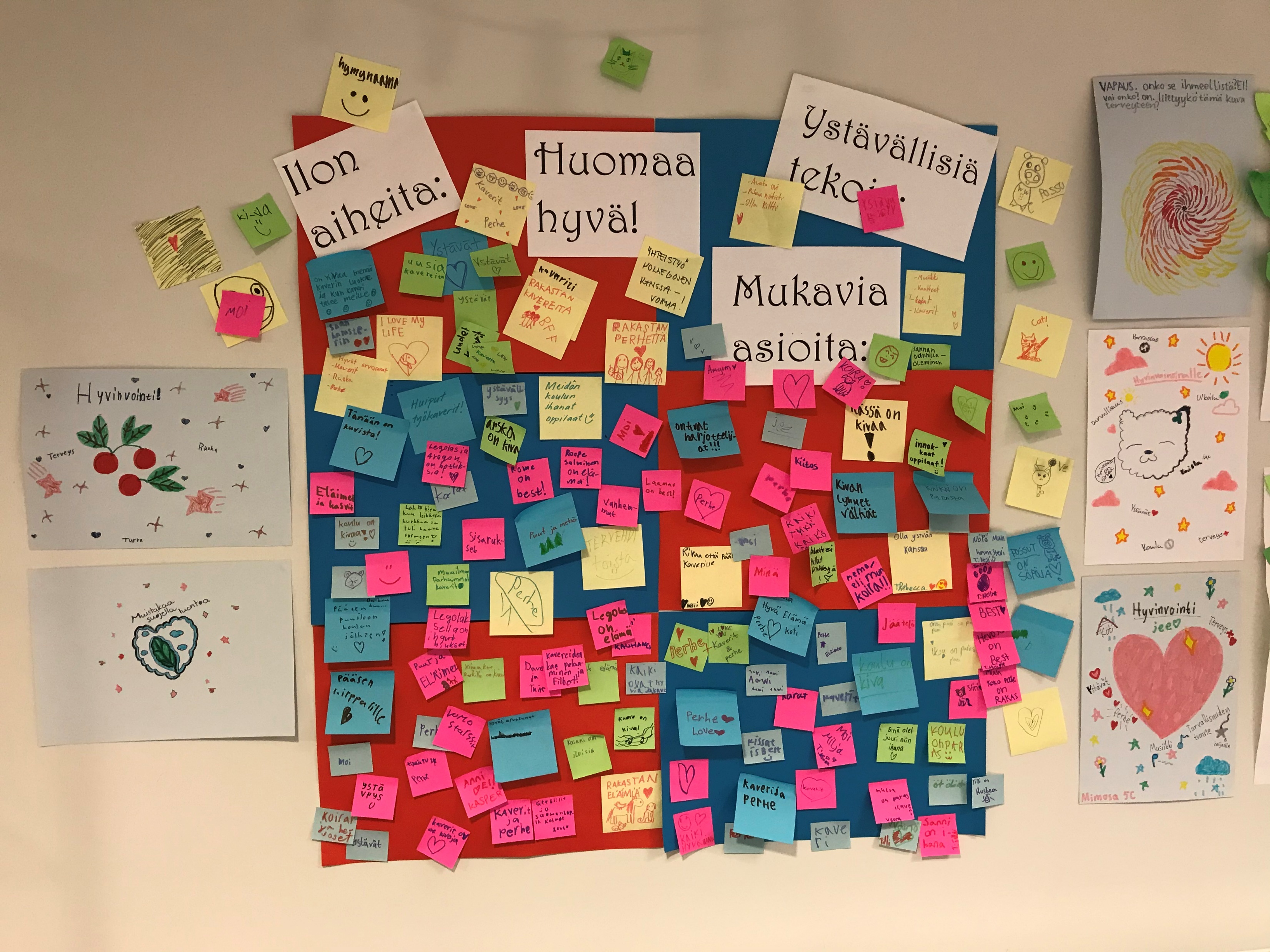 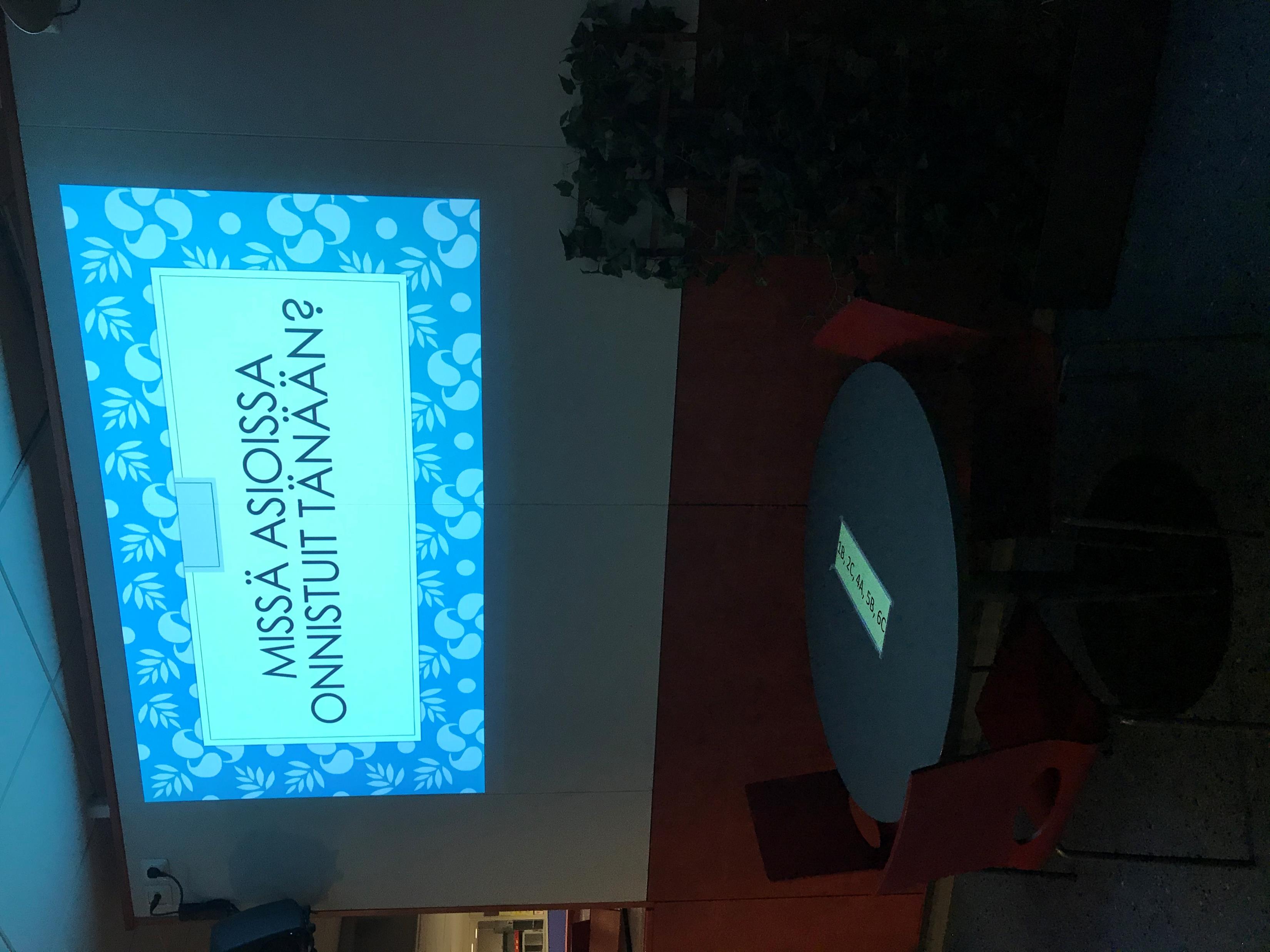 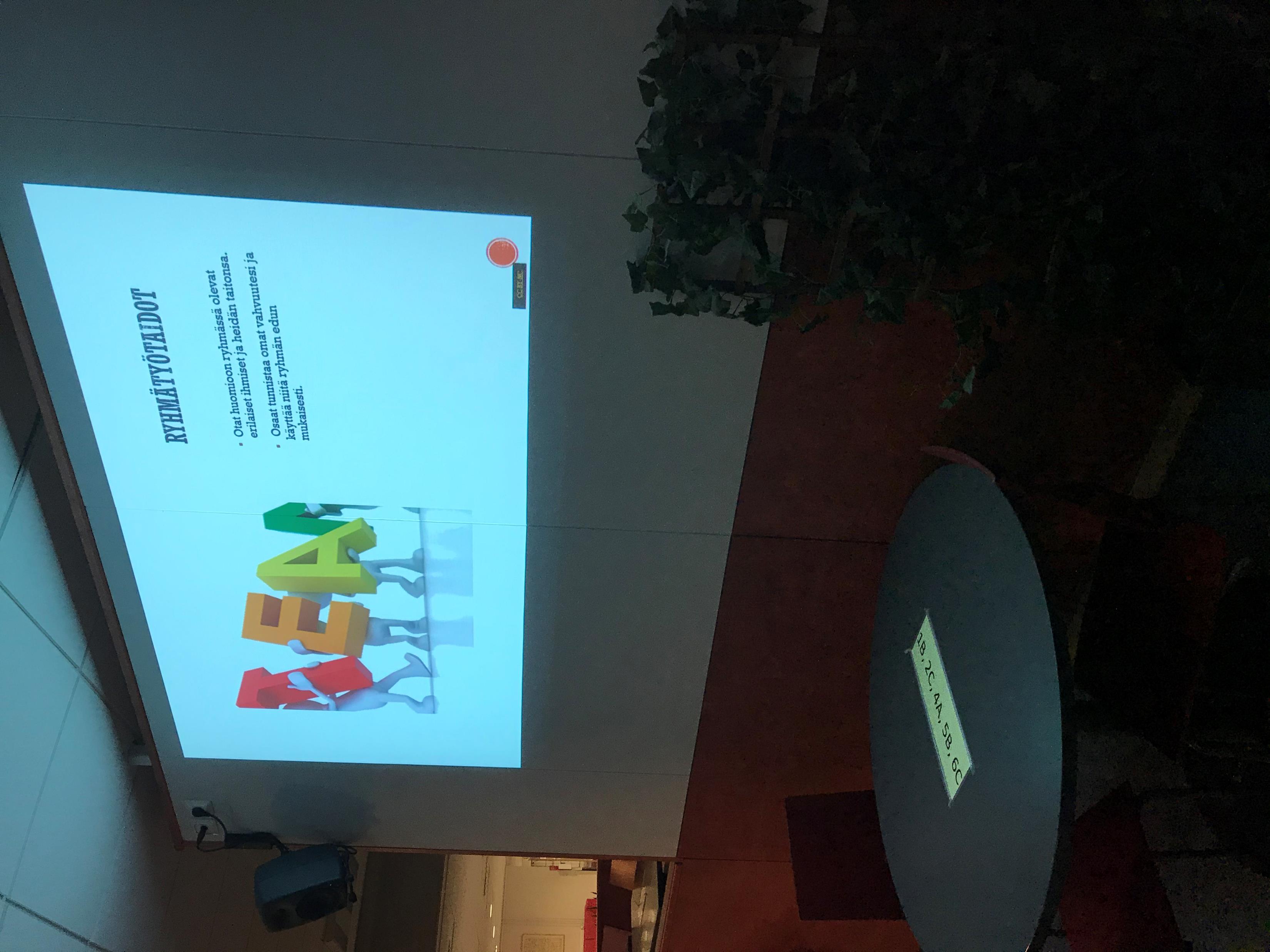 Vahvuudet näkyväksi koko koululle esim. ruokalaan
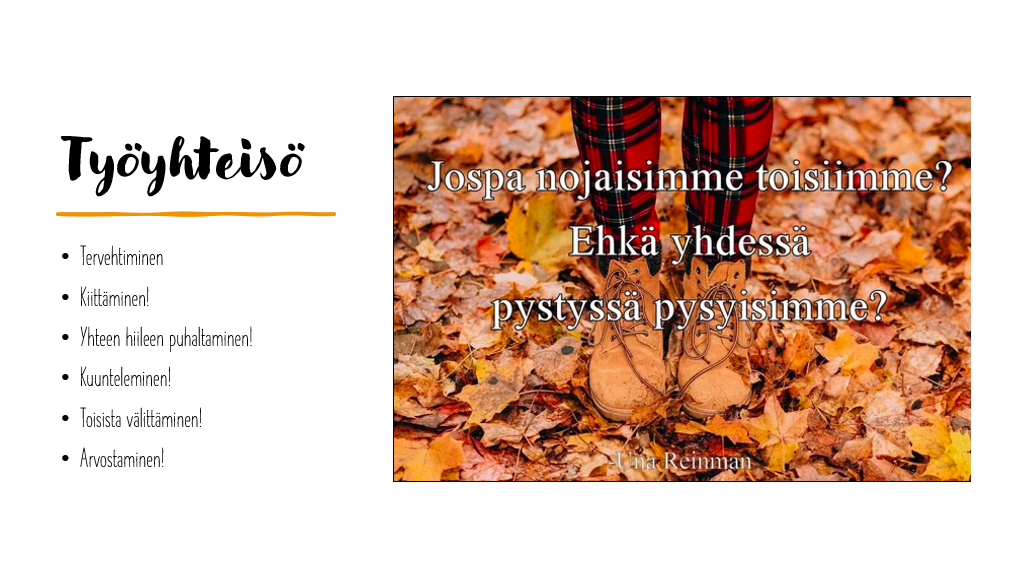 Vahvuuskansio 
koko koulun käyttöön 
(kootut materiaalit)
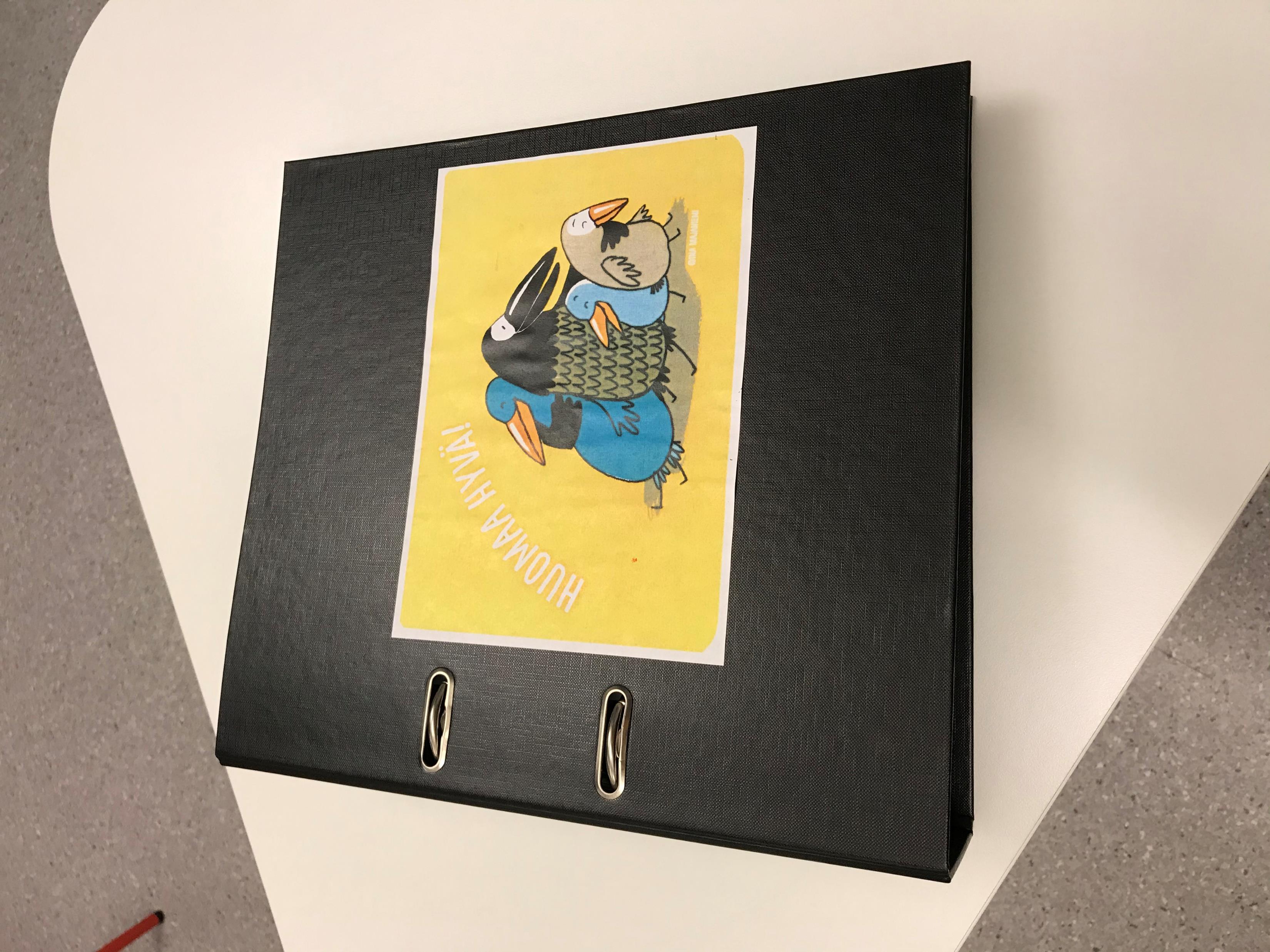 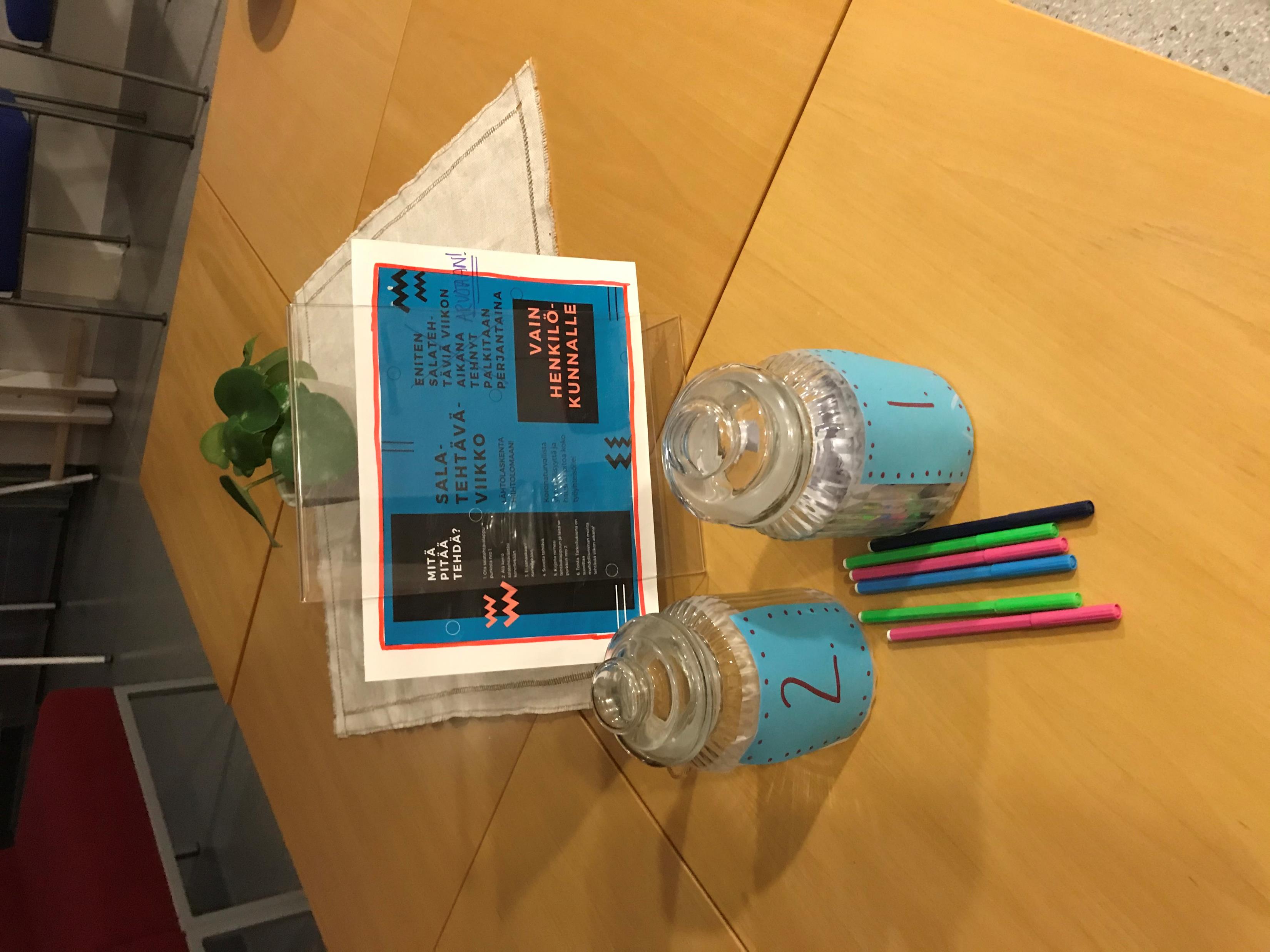 Yllätyshetket ja –tehtävät henkilökunnalle
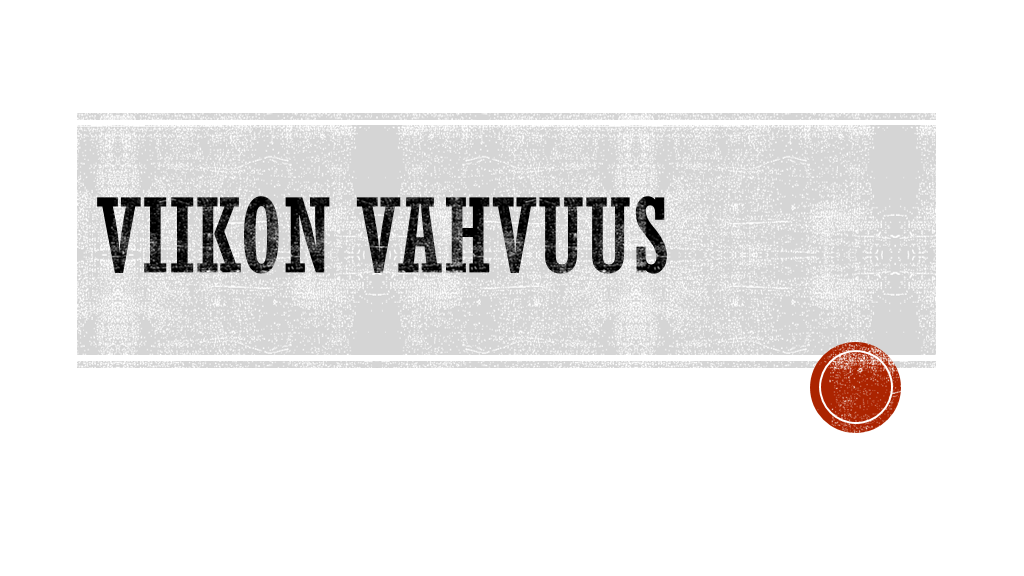 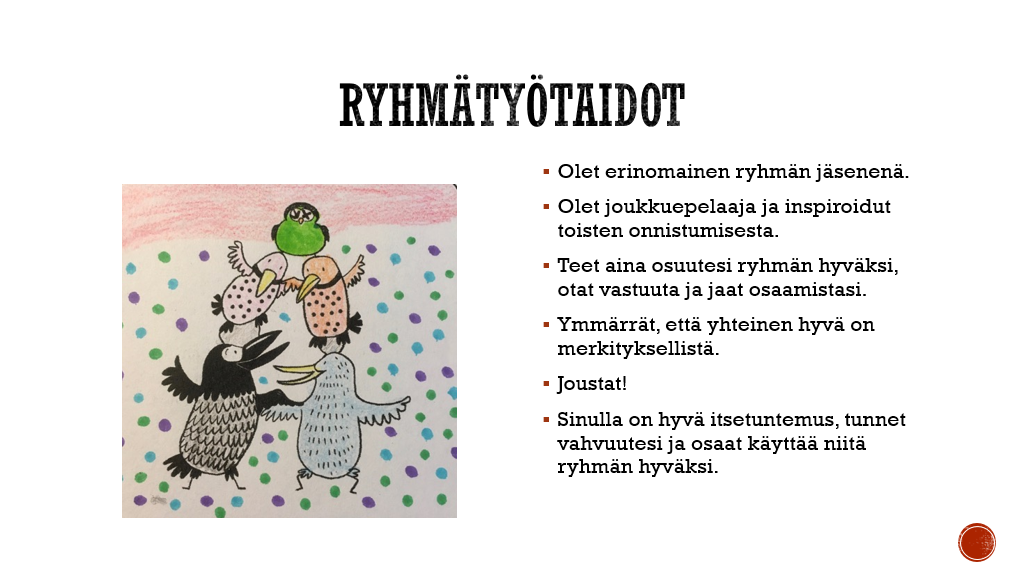 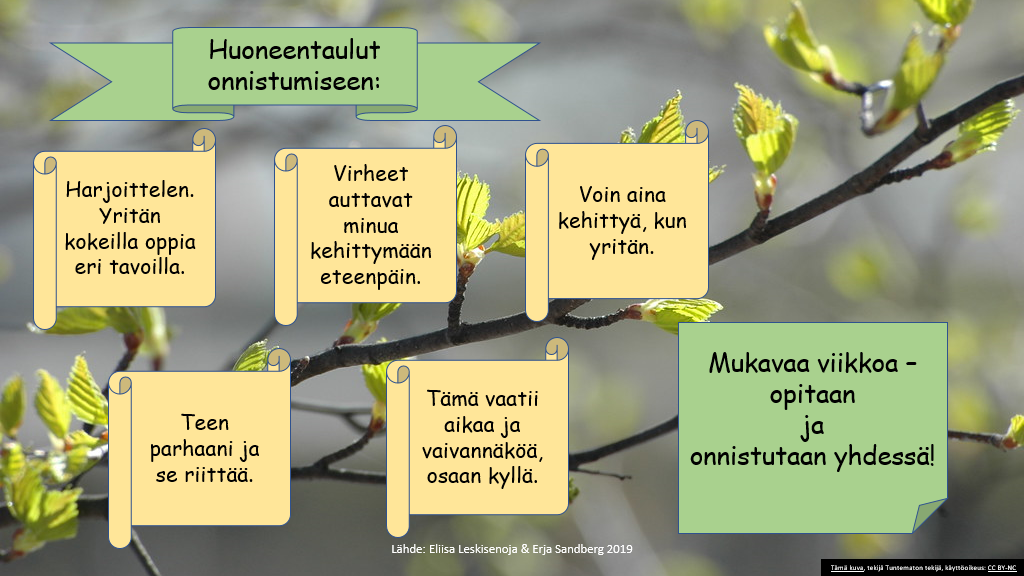 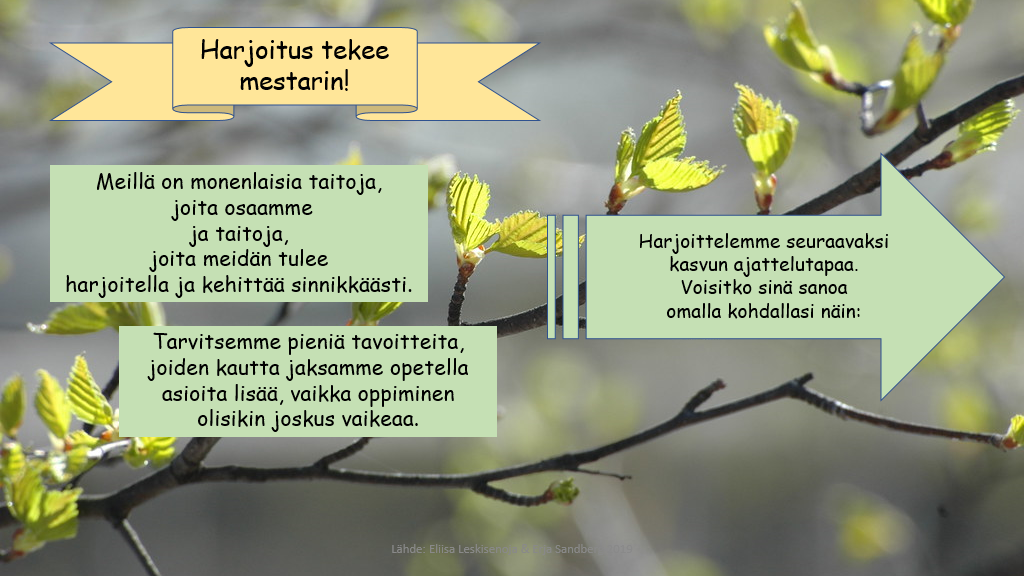 Hyvinvoinnin rakennusaineet –diat 
näkyväksi ja käytettäväksi luokkiin
koko koululle
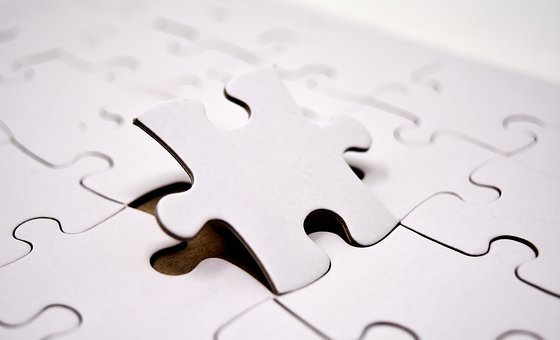 Henkilökohtainen
taso
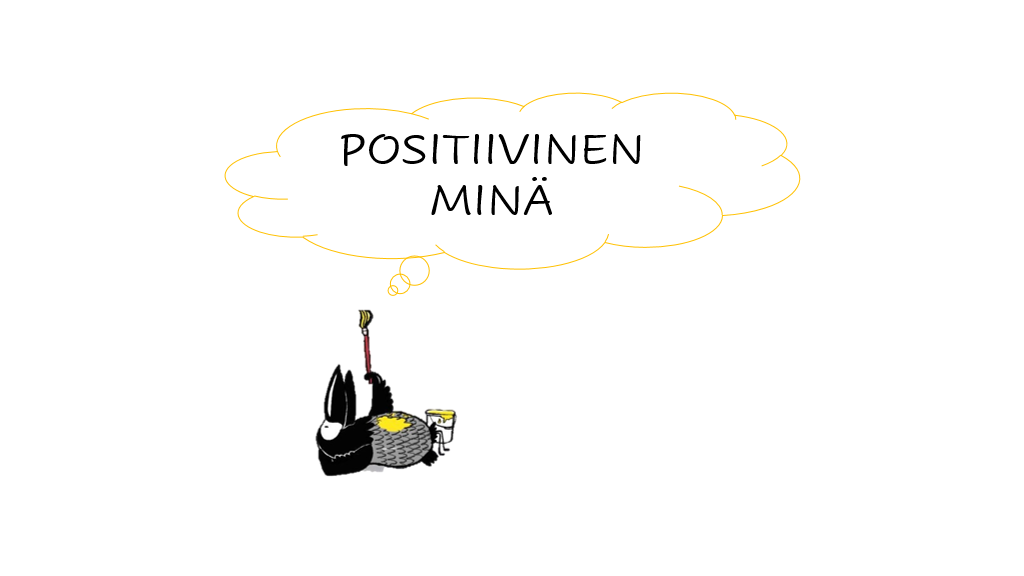 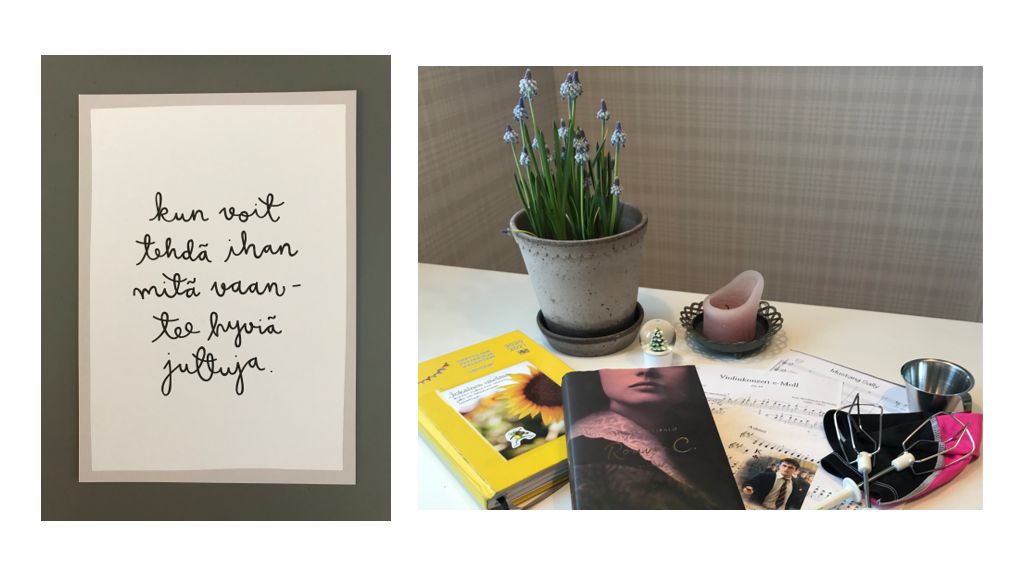 POSITIIVINEN CV, ​laaja-alaisten taitojen ansioluettelo​
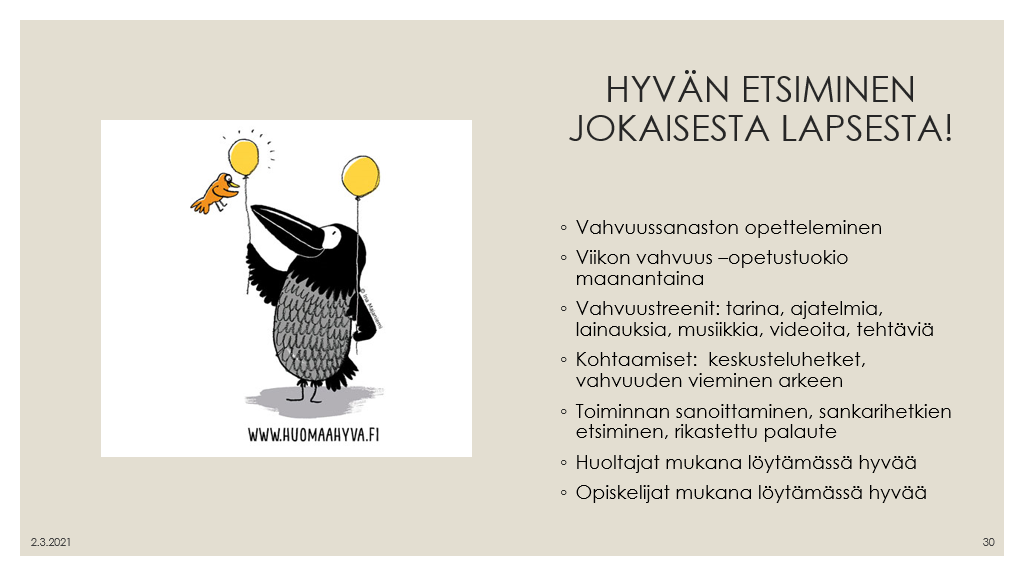 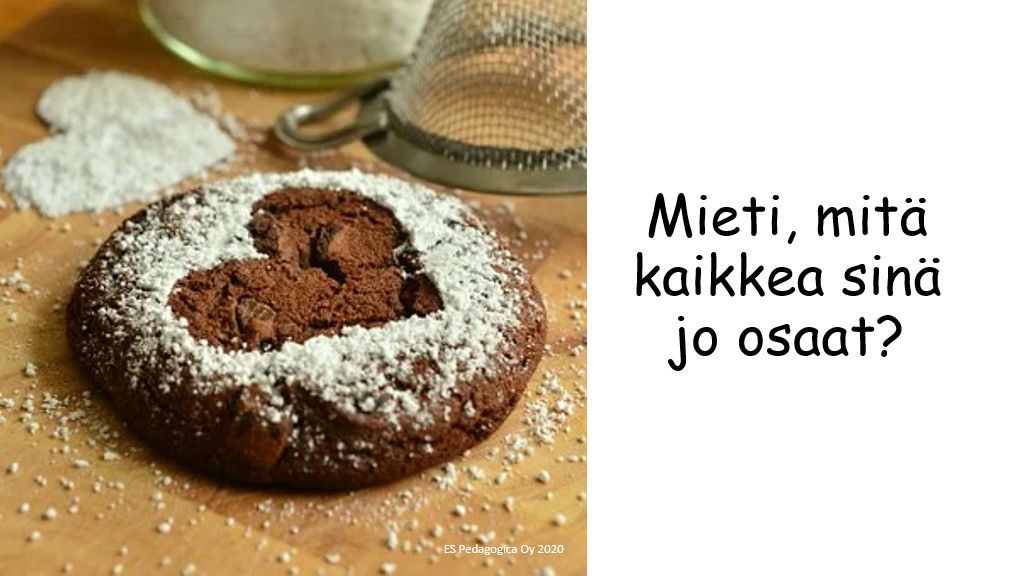 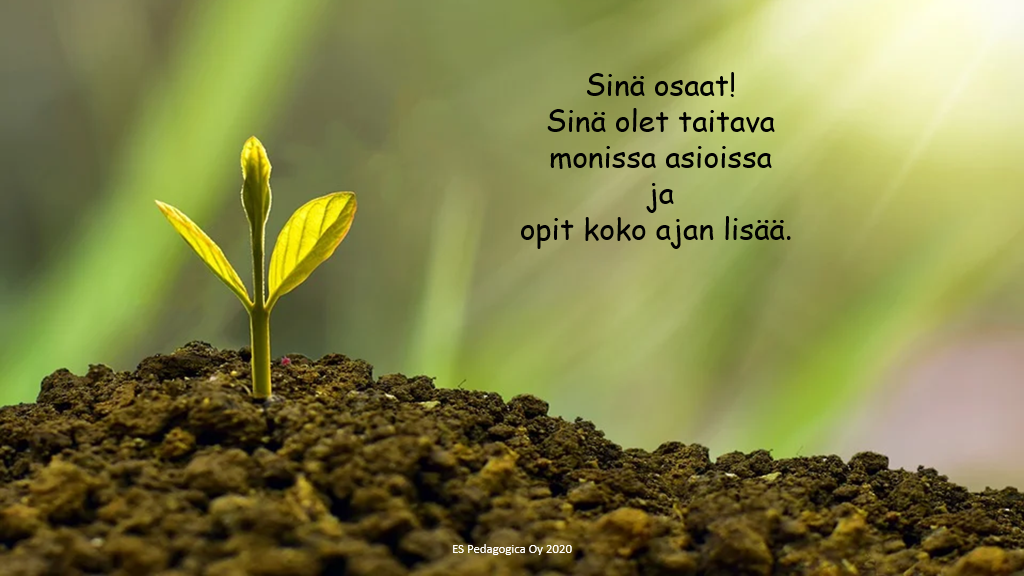 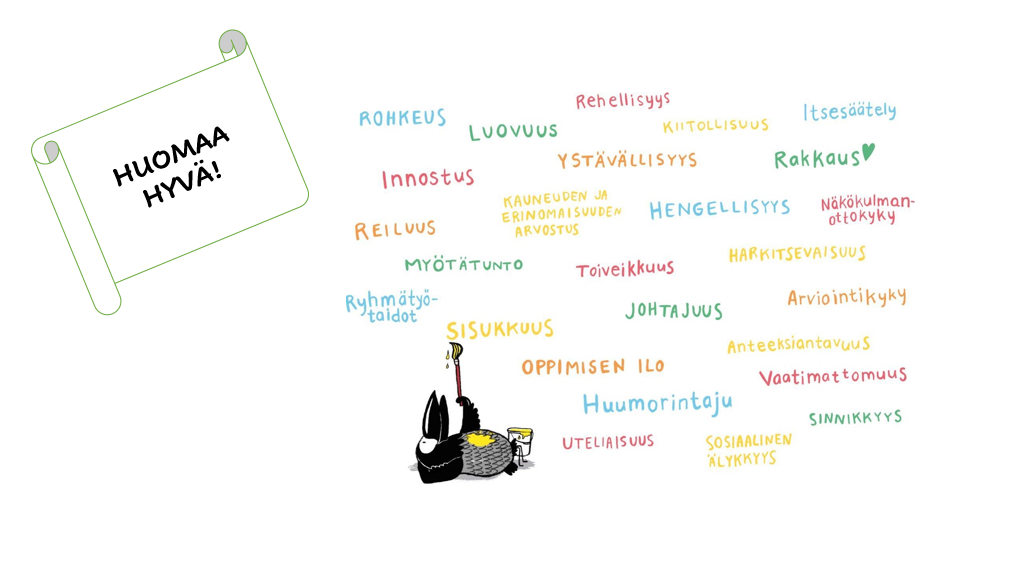 Lähteet ja kirjavinkkejä:
Ahtola, A. (toim.) 2016. Psyykkinen hyvinvointi ja oppiminen. Juva: PS-kustannus. 
Ahola, M.  2002. Mestariluokka. Jyväskylä: Tammi. 
Aro, T., Järviluoma, E., Mäntylä, M., Mäntynen, H., Määttä, S. & Paananen, M. 2014. KUMMI 11. Oppilaan minäkuva ja luottamus omiin kykyihin. NMI. Eura: Euraprint.  
Cacciatore, R. 2007. Aggression portaat. Vammalan Kirjapaino Oy: Opetushallitus. 
Halinen, I., Hotulainen, R., Kauppinen, E., Nilivaara, P., Raami, A. & Vainikainen, M-P. 2016. Ajattelun taidot ja oppiminen. Juva: PS-kustannus. 
Jääskinen, A-M. 2017.
 Mitä sä rageet? Lapsen ja nuoren tunnetaitojen tukeminen. 
Kauppila, E.  2016. Kamalan ihana päivä. Lasten mindfulness.






Kauppila, R.A. 2006. Vuorovaikutus- ja sosiaaliset taidot. Vuorovaikutusopas opettajille ja opiskelijoille. Juva: PS-kustannus. 
Kerola, K., Kujanpää, S. & Kallio, A. 2013. Ihmiseltä ihmiselle – sosiaaliset taidot. Harjoituksia lapsille, nuorille ja aikuisille. Opetushallitus. Tampere: Juvenes Print. 
Leskisenoja, E. 2017. Positiivisen pedagogiikan työkalupakki. Juva: PS-kustannus.
Leskisenoja, E. & Sandberg E. 2019. Positiivinen pedagogiikka ja nuorten hyvinvointi: PS-kustannus.  
Popov, K. L. 2015. Reilu, reipas ja vastuuntuntoinen. Vantaa: PS-kustannus. 
Toivakka, S. & Maasola, M. 2011. Itsetunto kohdalleen. Harjoituksia itsetuntemuksen ja vuorovaikutustaitojen oppimiseen. Juva: PS-kustannus. 
Salmela-Aro, K. & Nurmi, J.-E. (toim.) 2017. Mikä meitä liikuttaa. Motivaatiopsykologian perusteet. Juva: PS-kustannus.

 
Sandberg, E. 2019. Rakennetaan lapsi vahvaksi. ES Pedagogica Oy.
Sandberg, E. 2019. Rakennetaan nuori vahvaksi. ES Pedagogica Oy.
Uusitalo-Vuorinen, L. & Vuorinen, K. 2016. Huomaa hyvä! Näin ohjaat lasta ja nuorta löytämään luonteen vahvuutensa. Juva: PS-kustannus. 
Uusitalo-Vuorinen, L. & Vuorinen, K. 2017. Huomaa hyvä! Vahvuusvariksen bongausopas. Juva: PS-kustannus.  
Virtanen, M. 2015. Kuusi askelta tunnetaitajaksi. Emotionaalisen osaamisen kehittämismalli opettajalle. Juva. 

Kuvat pixabay
Vahvuusvarikset; kuvitus Ina Majaniemi. (2015)